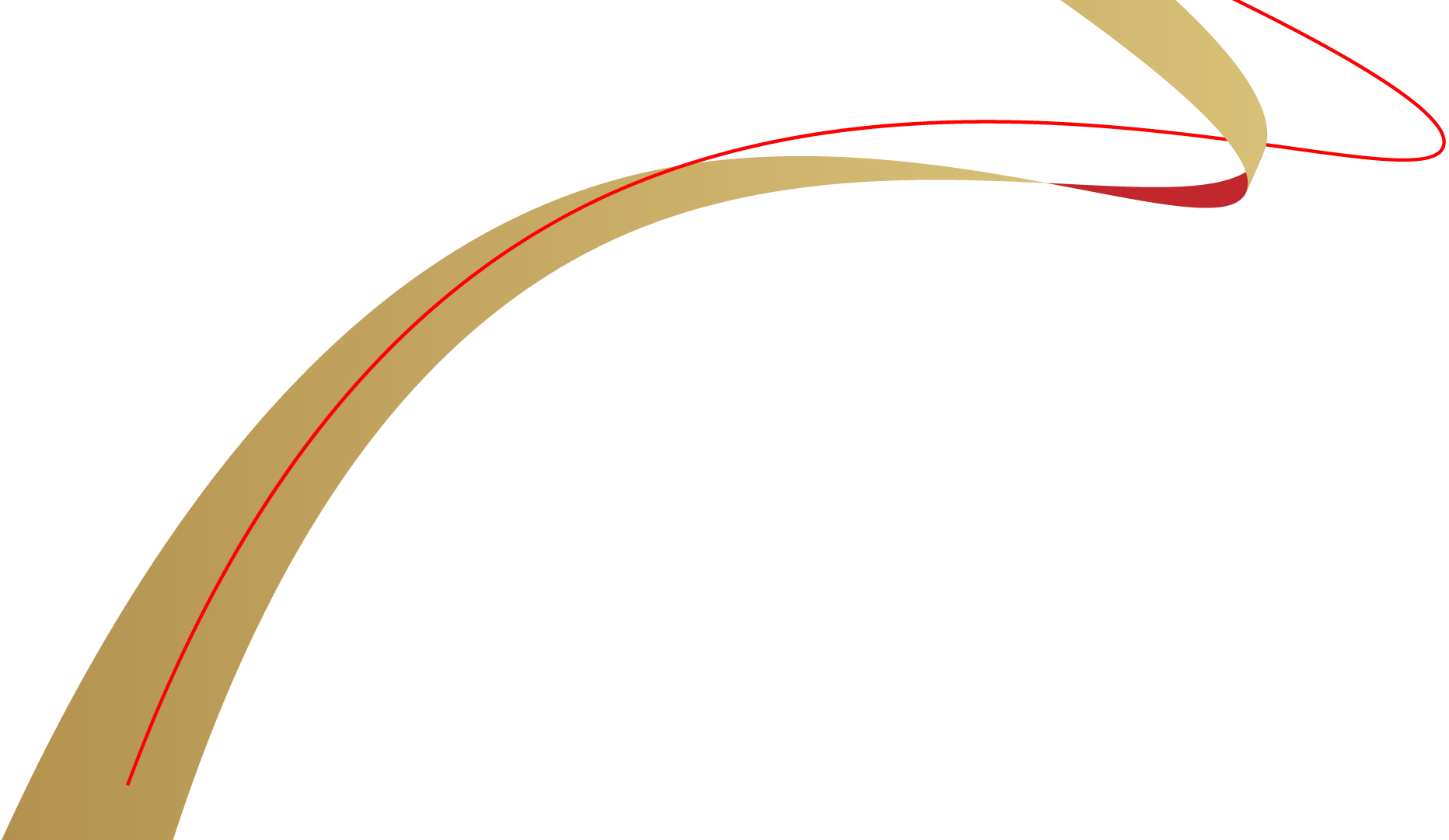 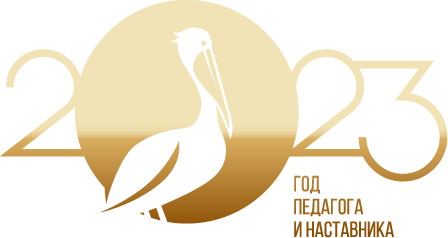 Работа по реализации комплексной системы оздоровления детей, через формирования здоровье сберегающей среды в МБДОУ Курагинский детский сад №1 «Красная шапочка»
Выполнили:
Яценко Оксана Ивановна
Учайкина Мария Владимировна
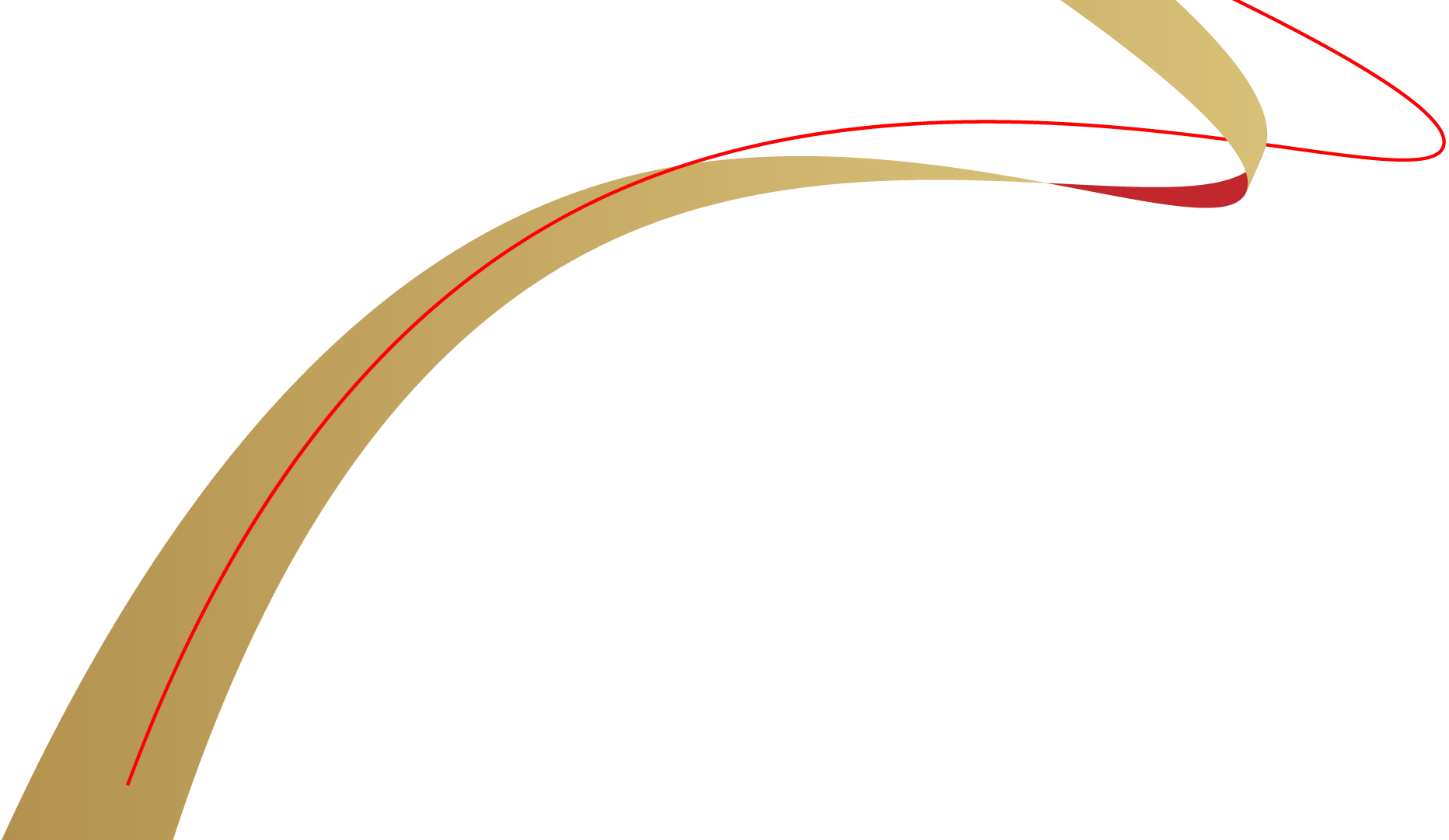 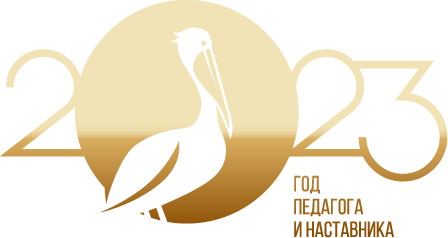 Продолжить работу по реализации комплексной системы оздоровления детей с учетом  состояния здоровья каждого ребёнка через формирование здоровьесберегающей развивающей среды в ДОУ, использование нетрадиционных методик и тесного сотрудничества педагогов и родителей.
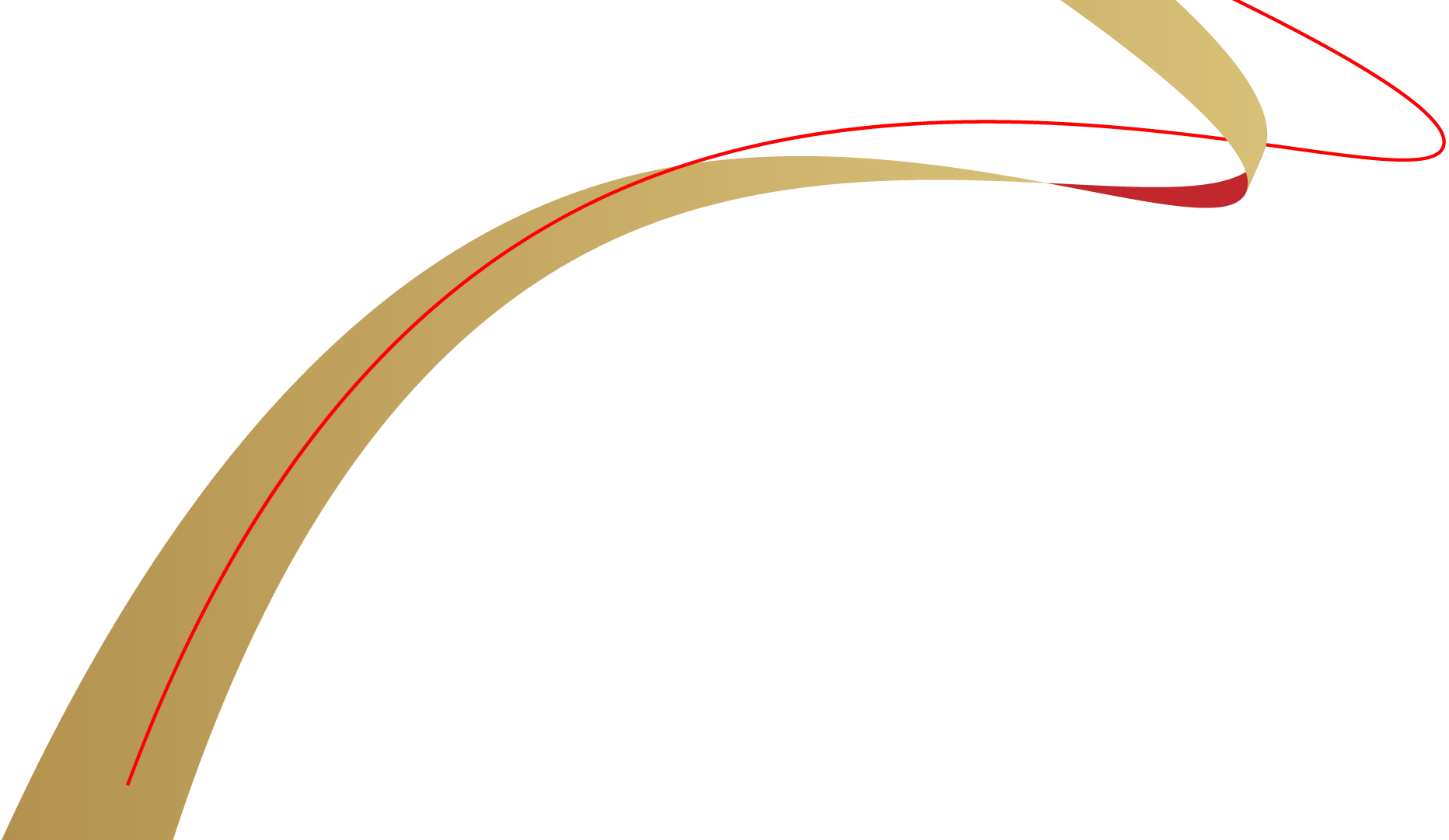 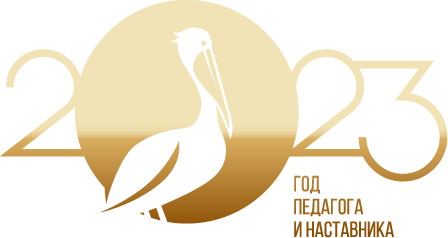 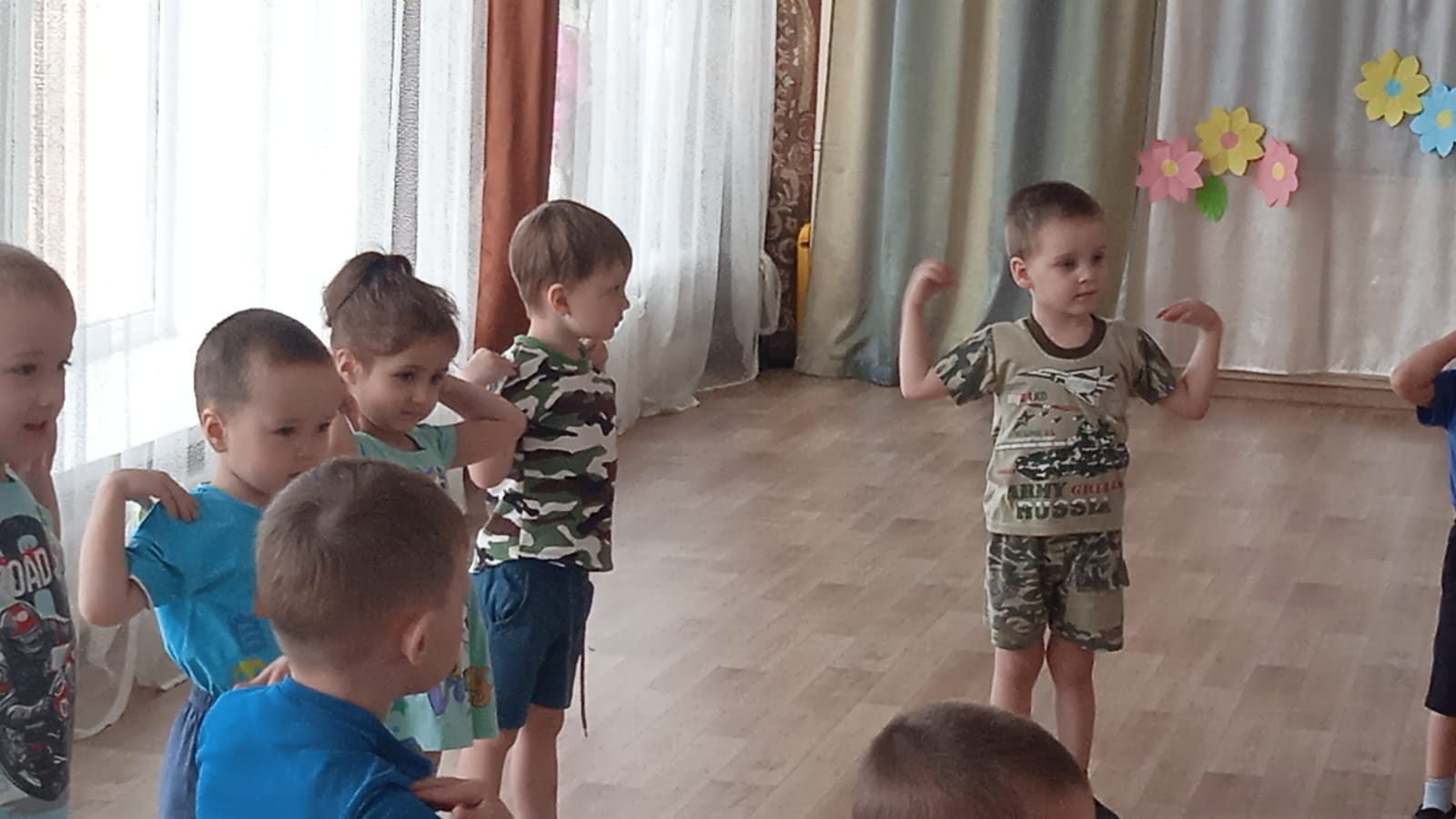 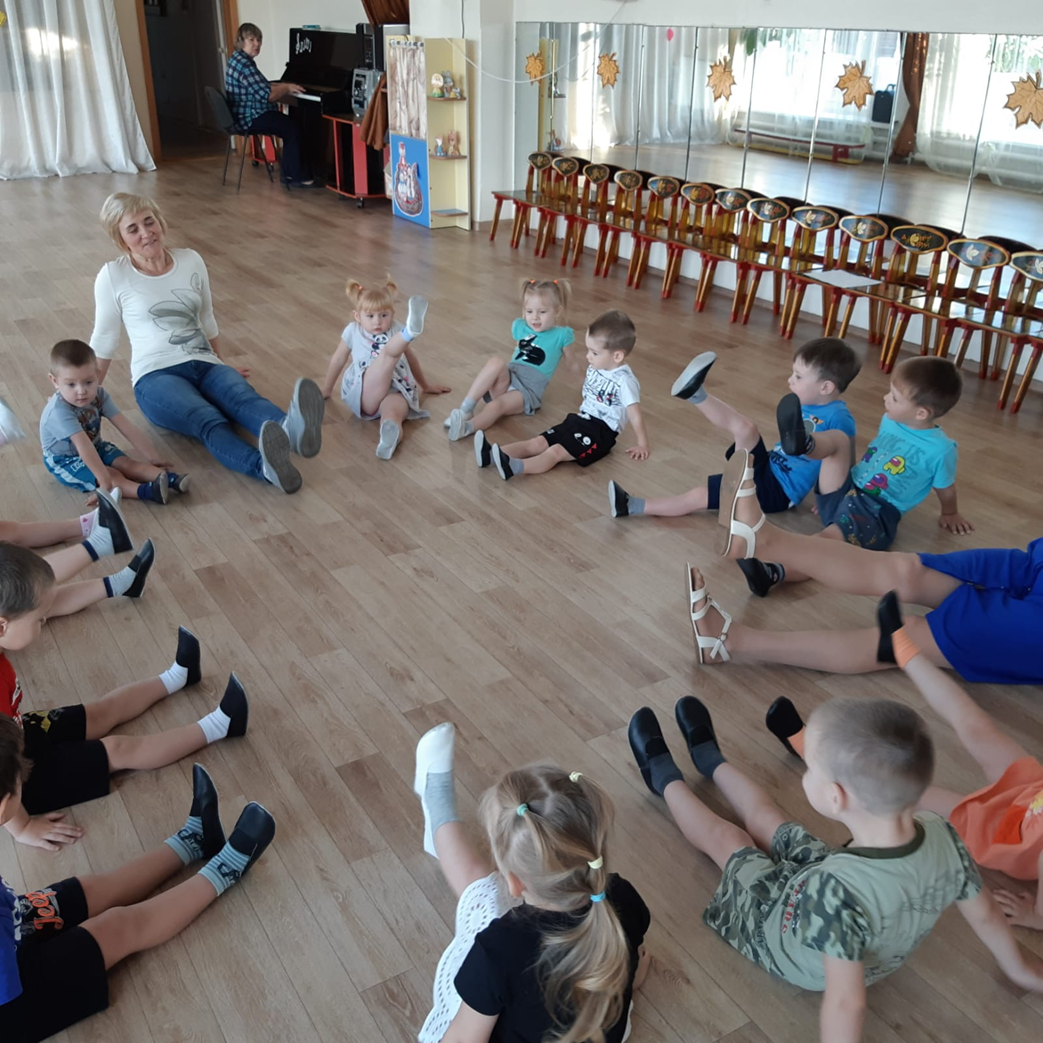 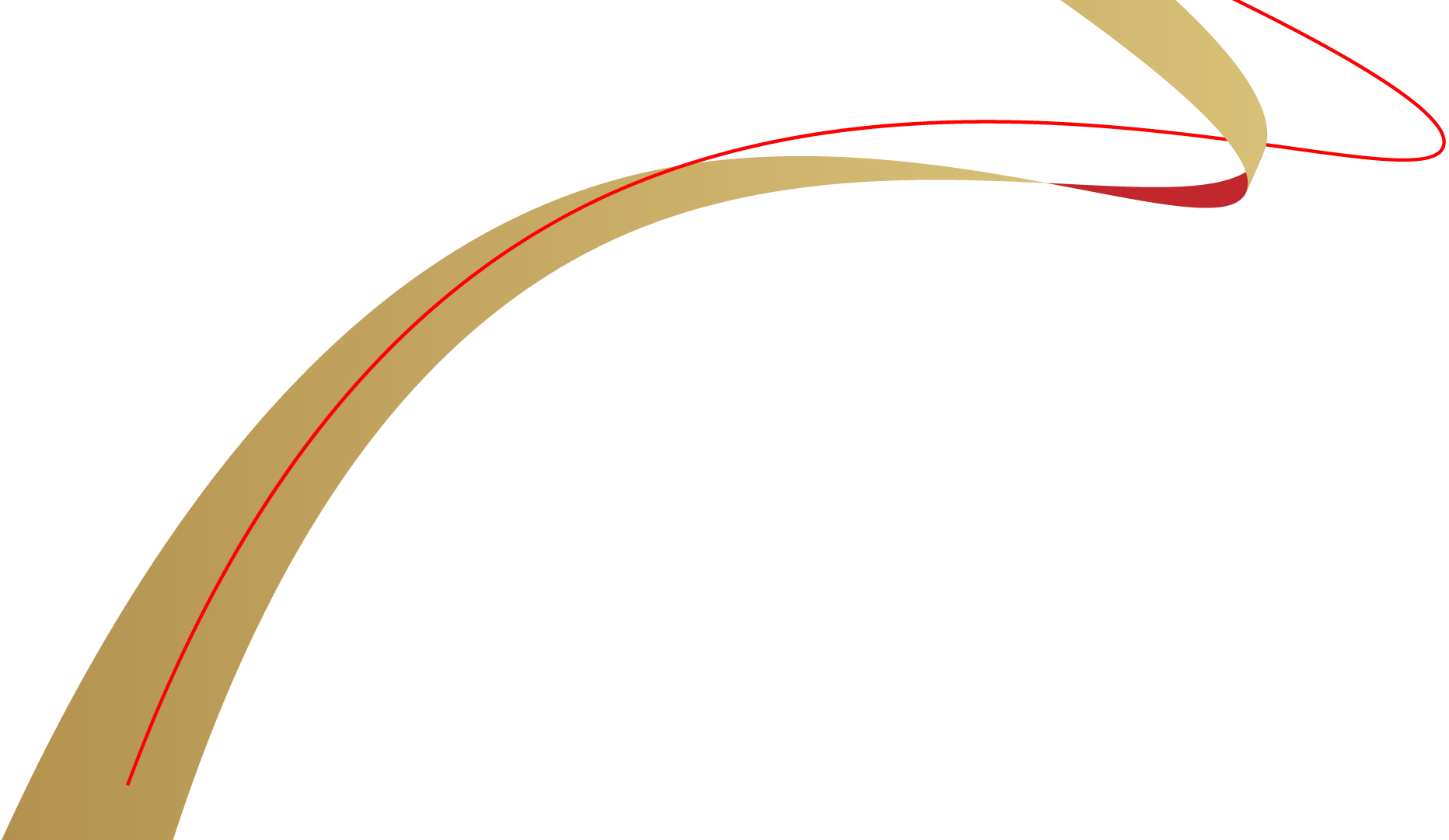 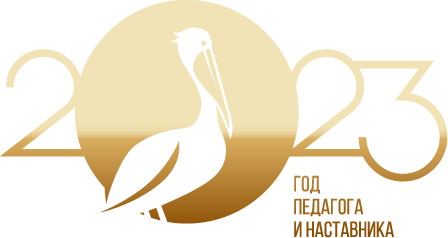 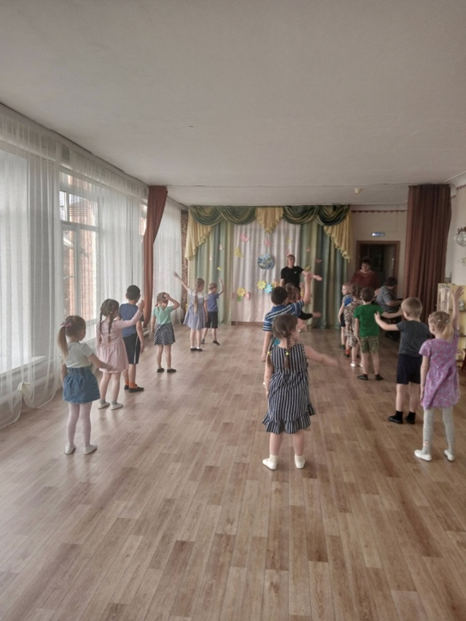 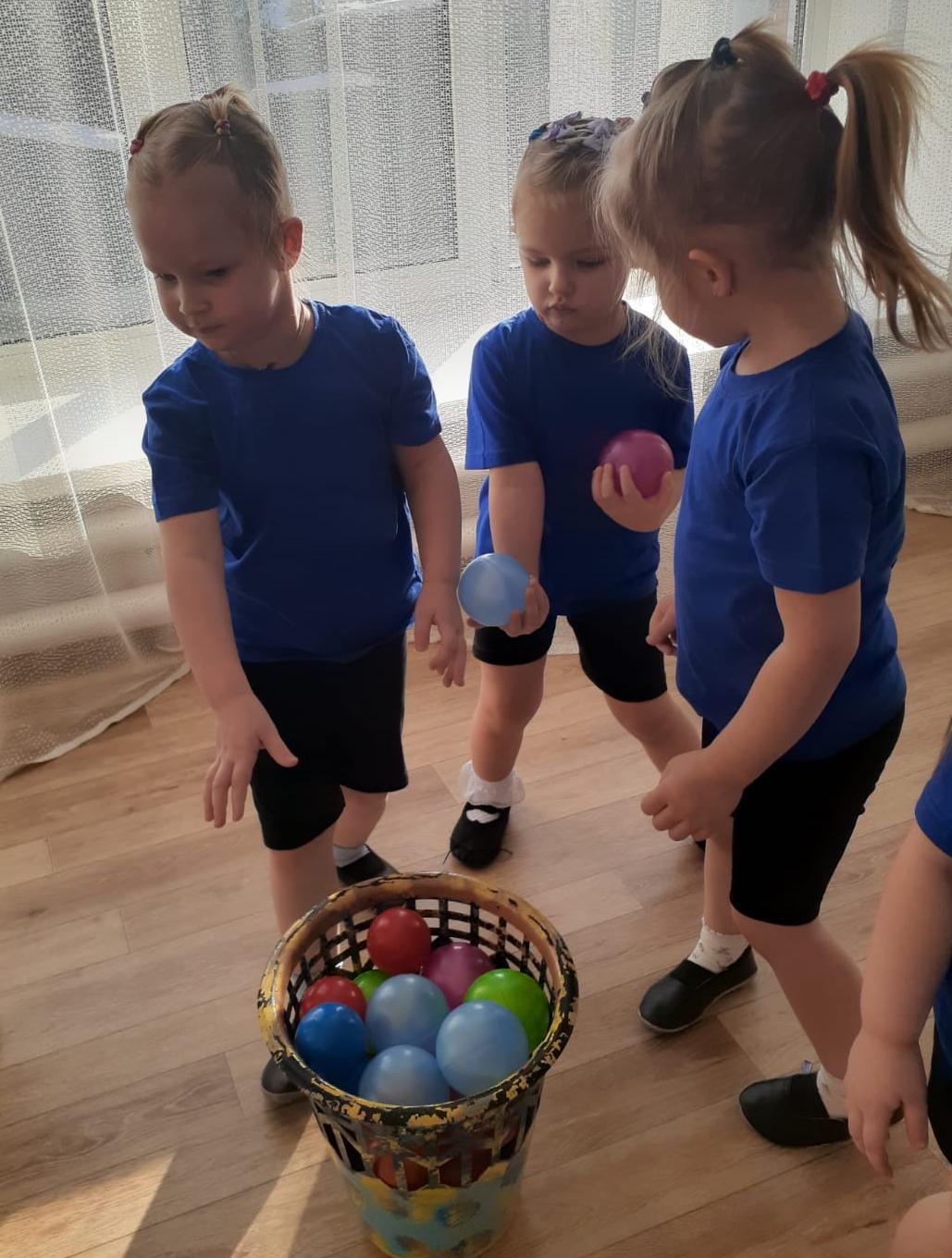 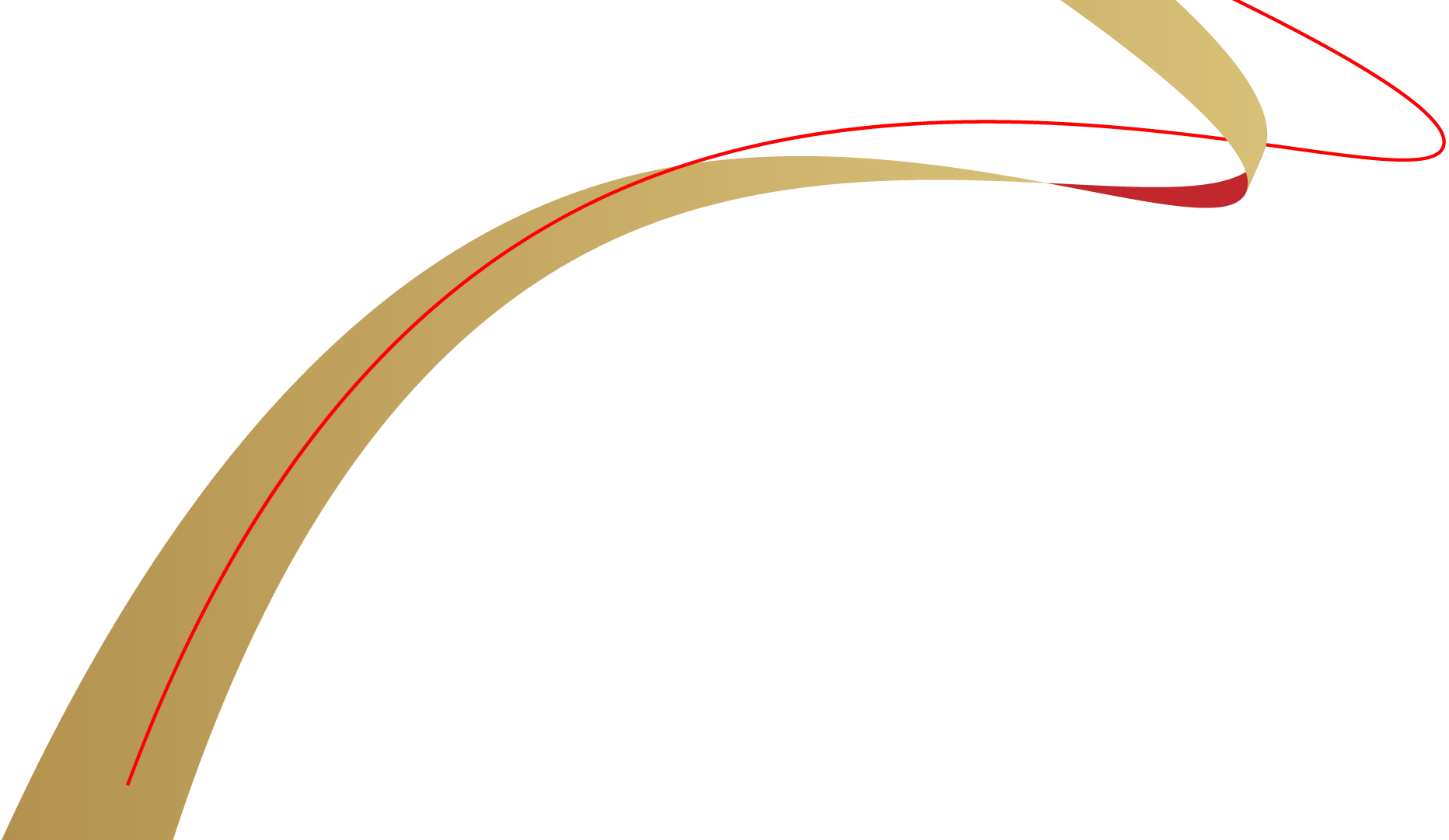 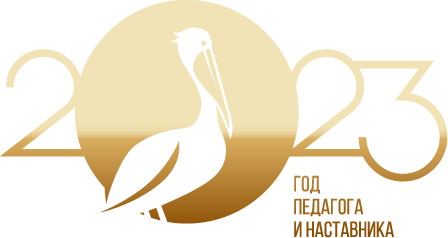 питание
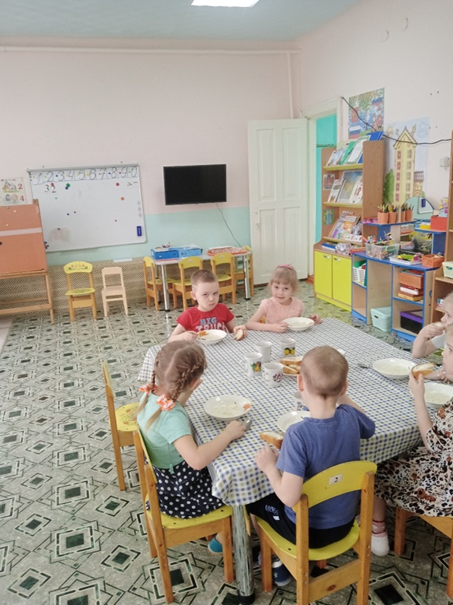 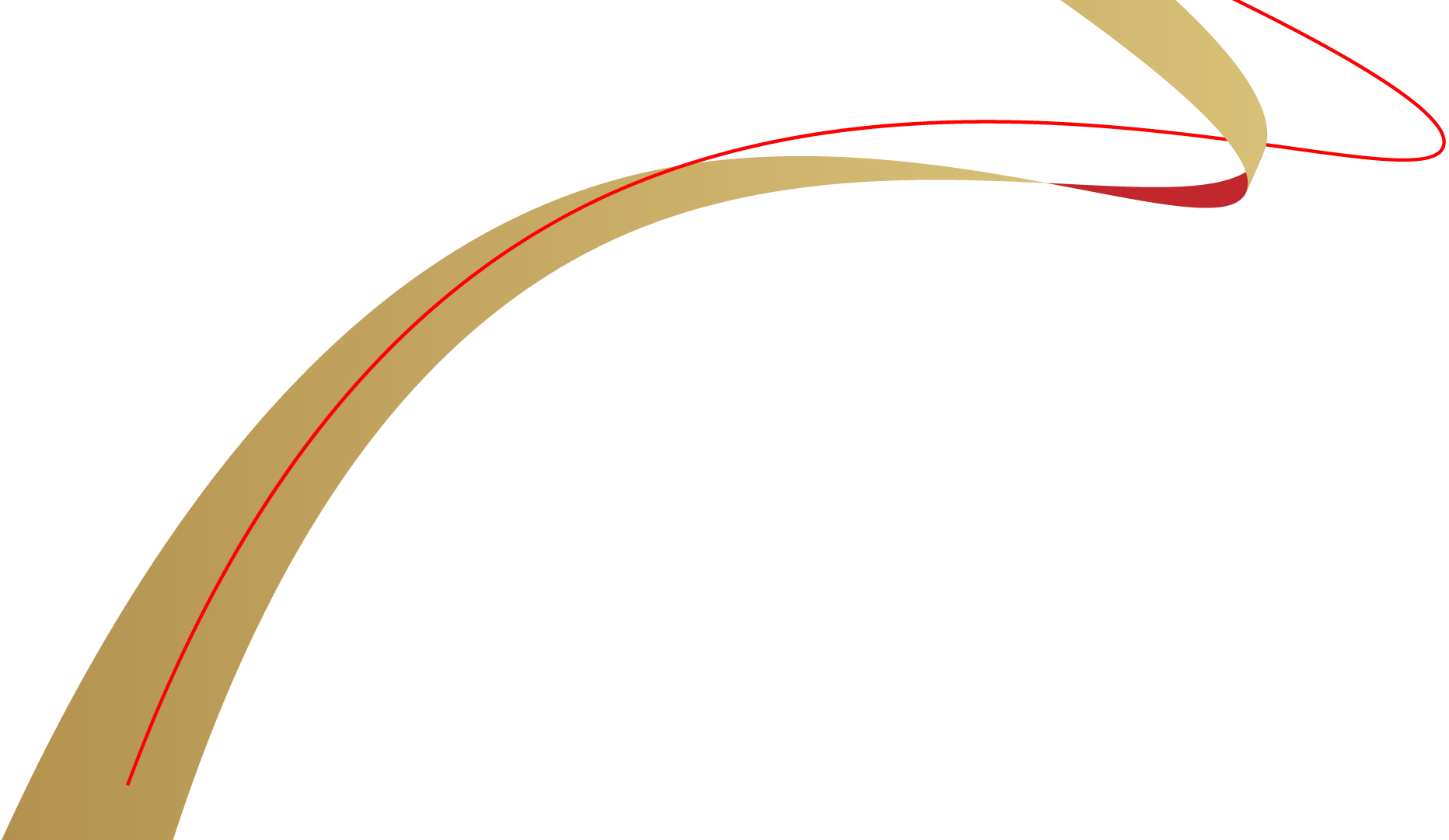 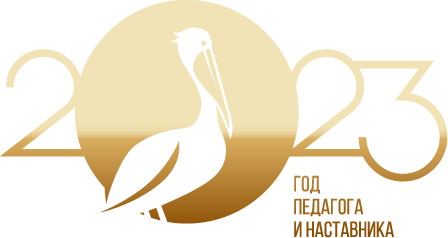 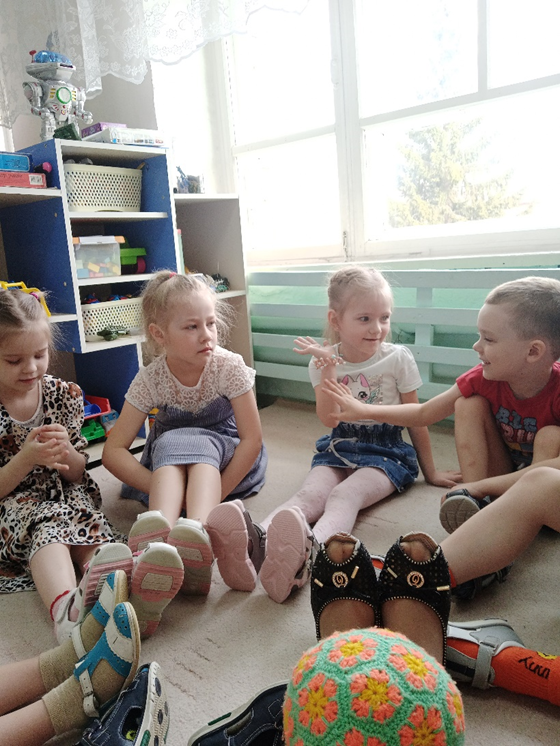 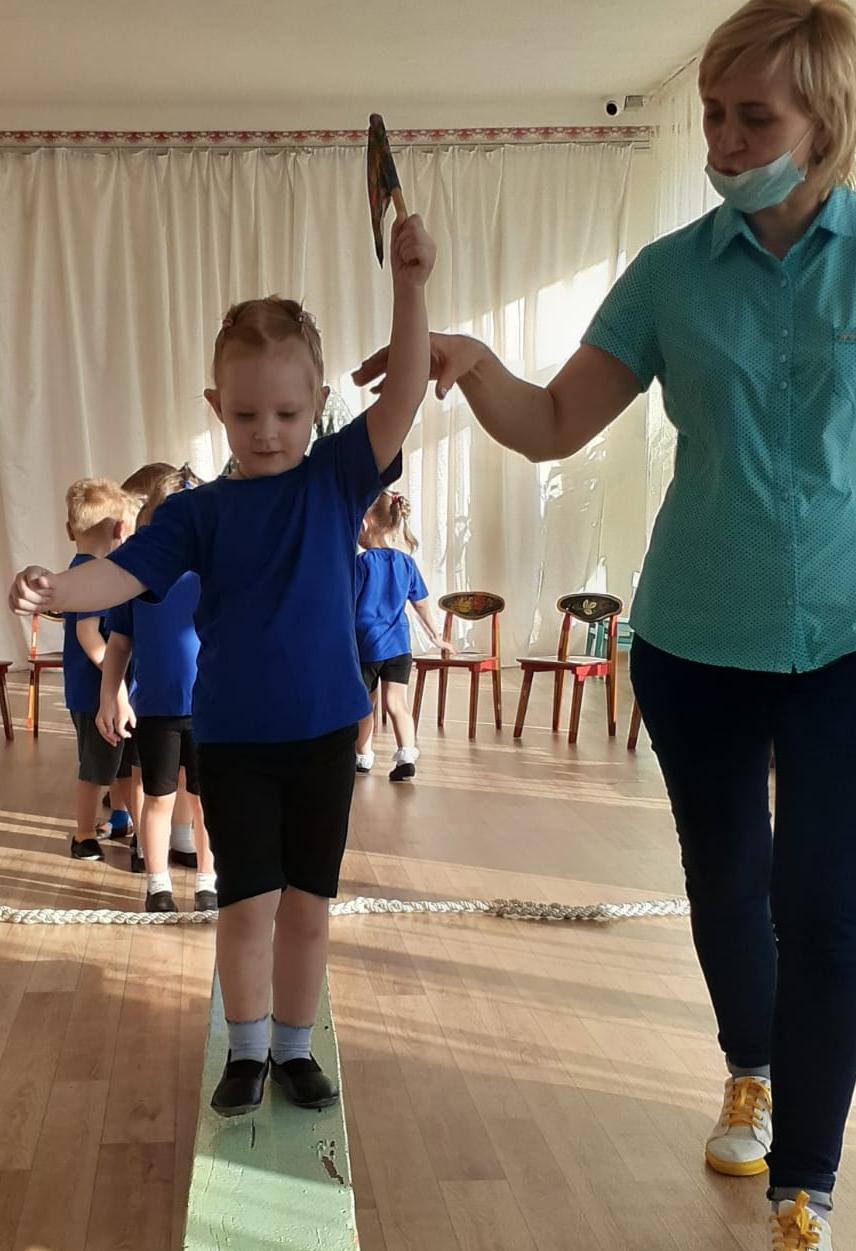 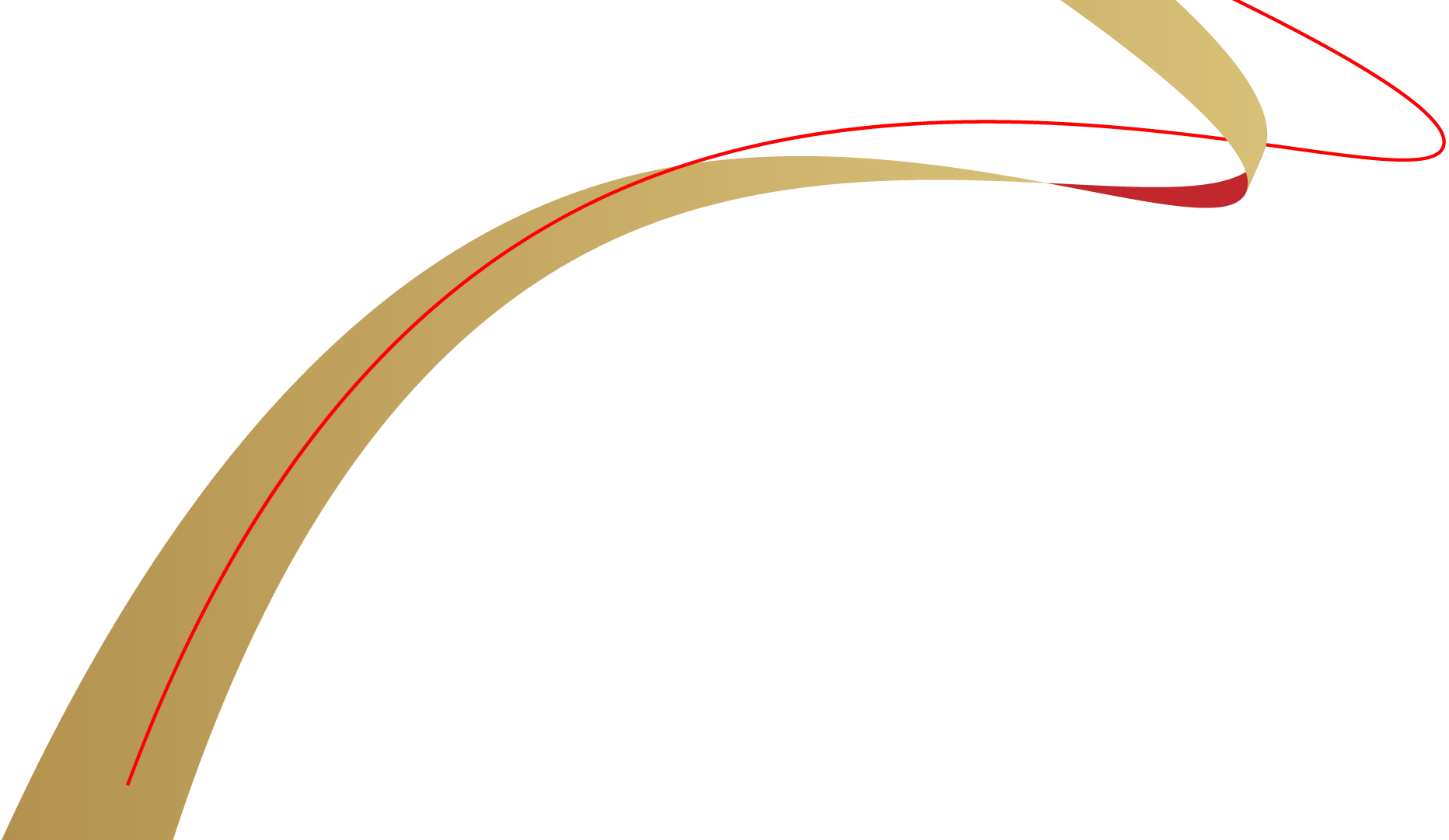 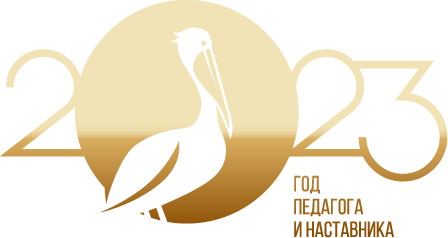 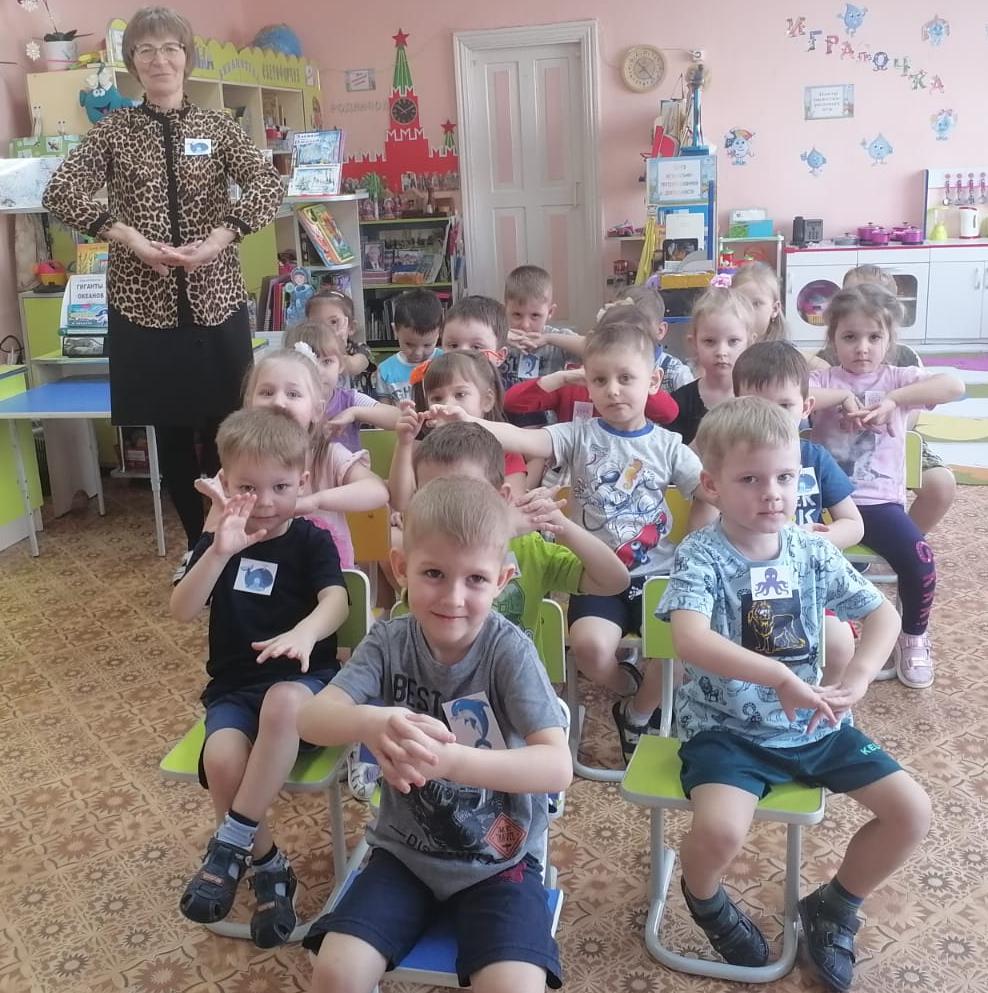 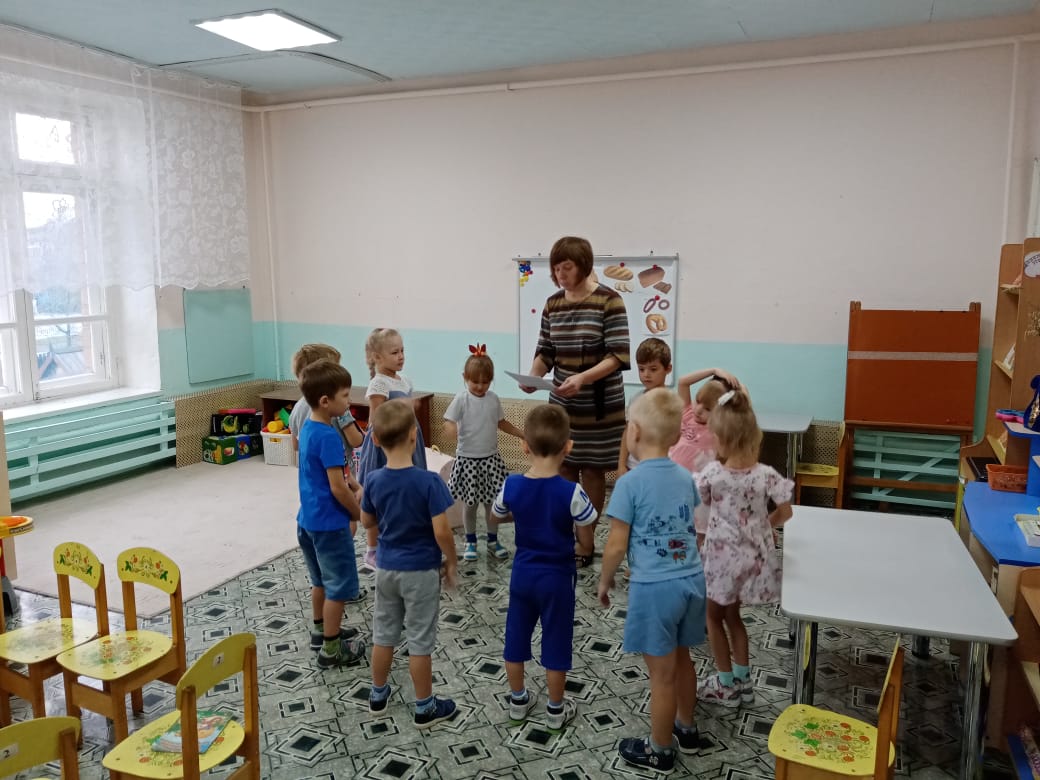 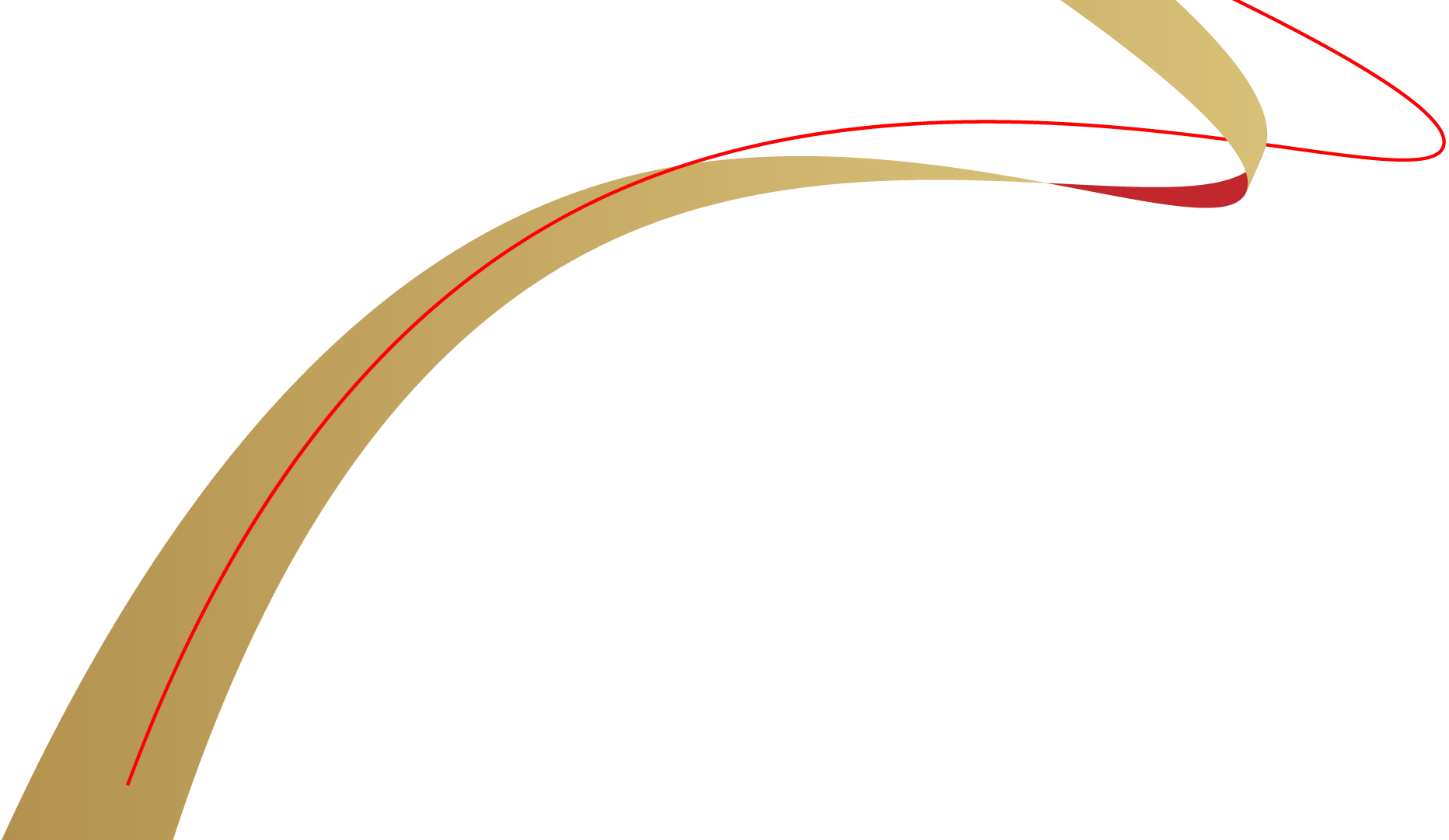 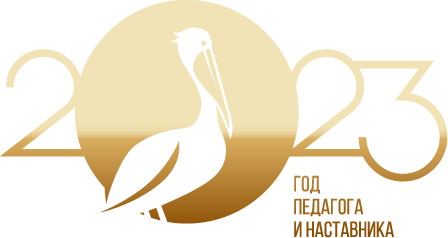 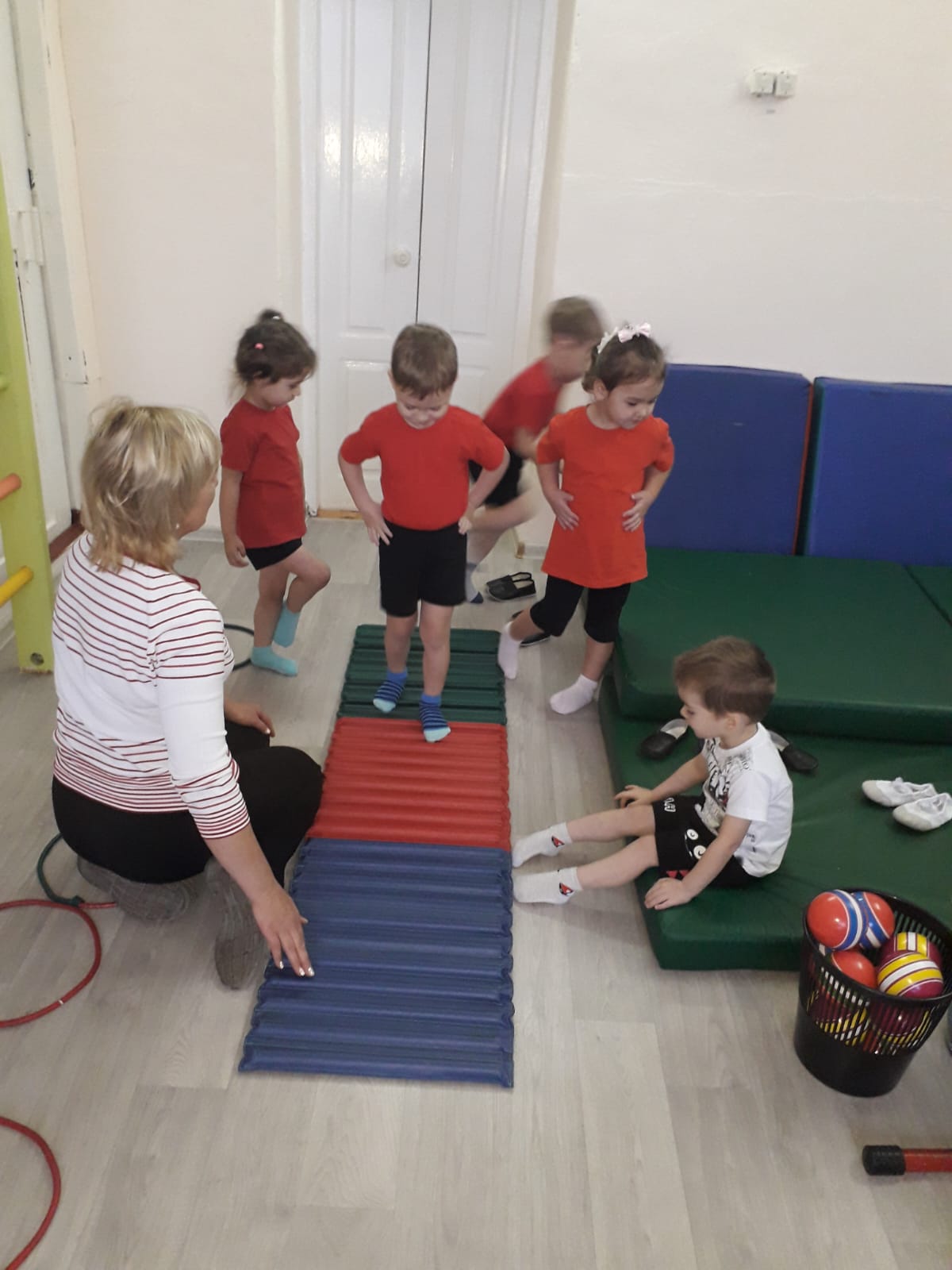 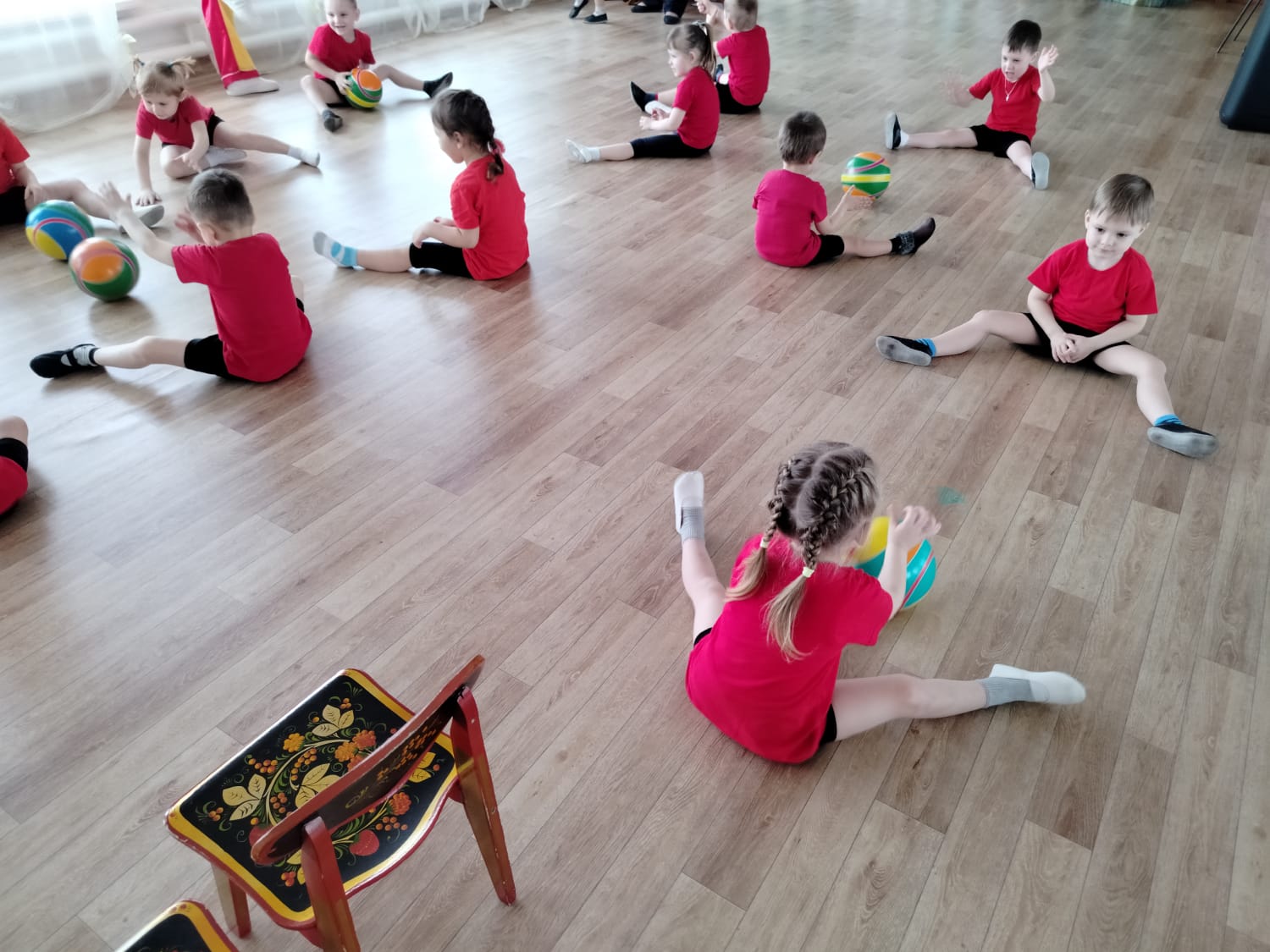 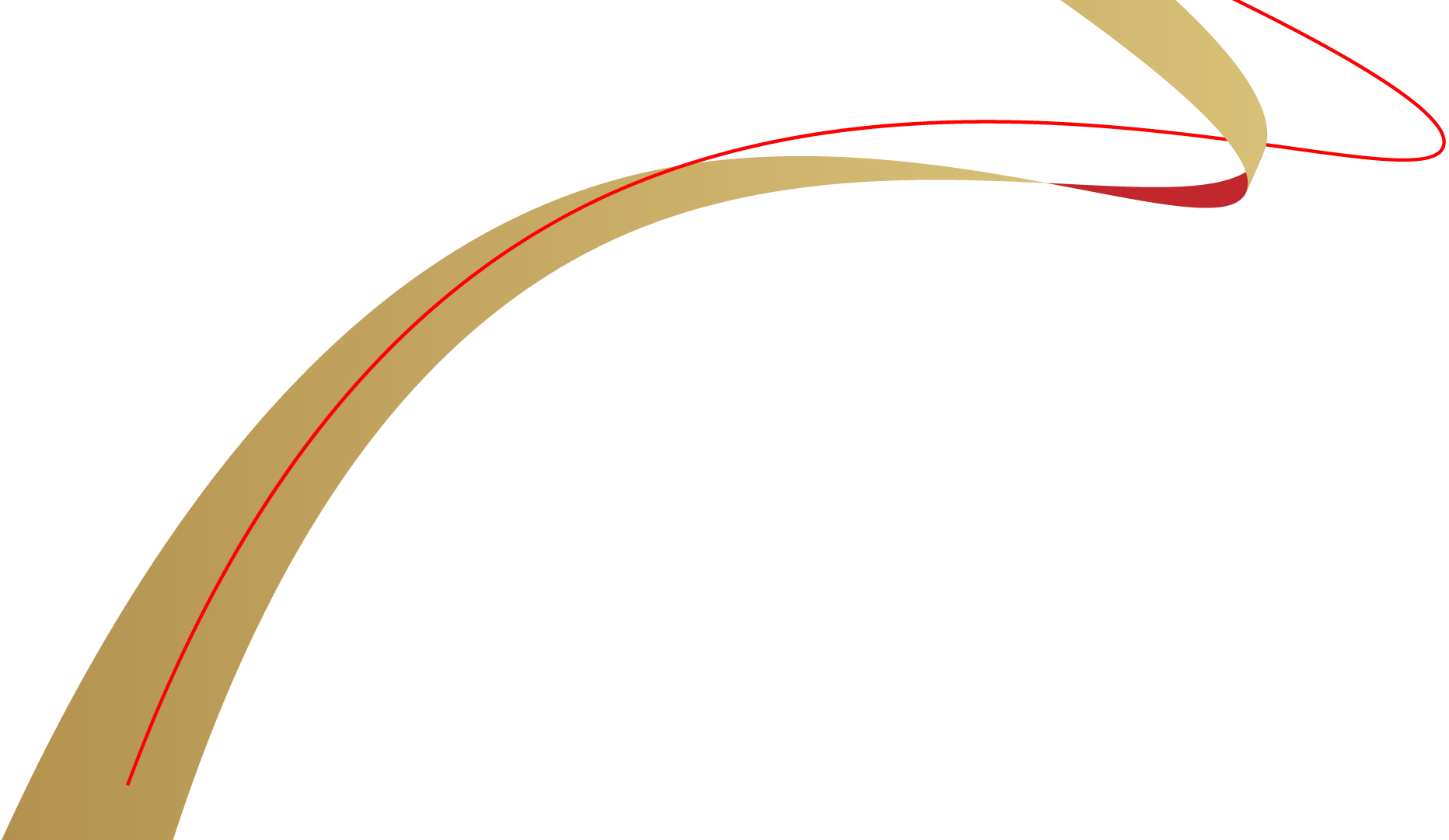 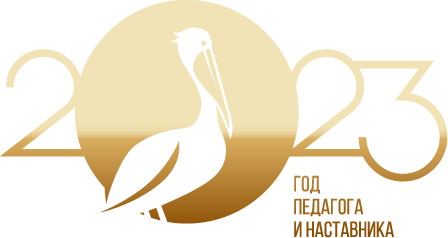 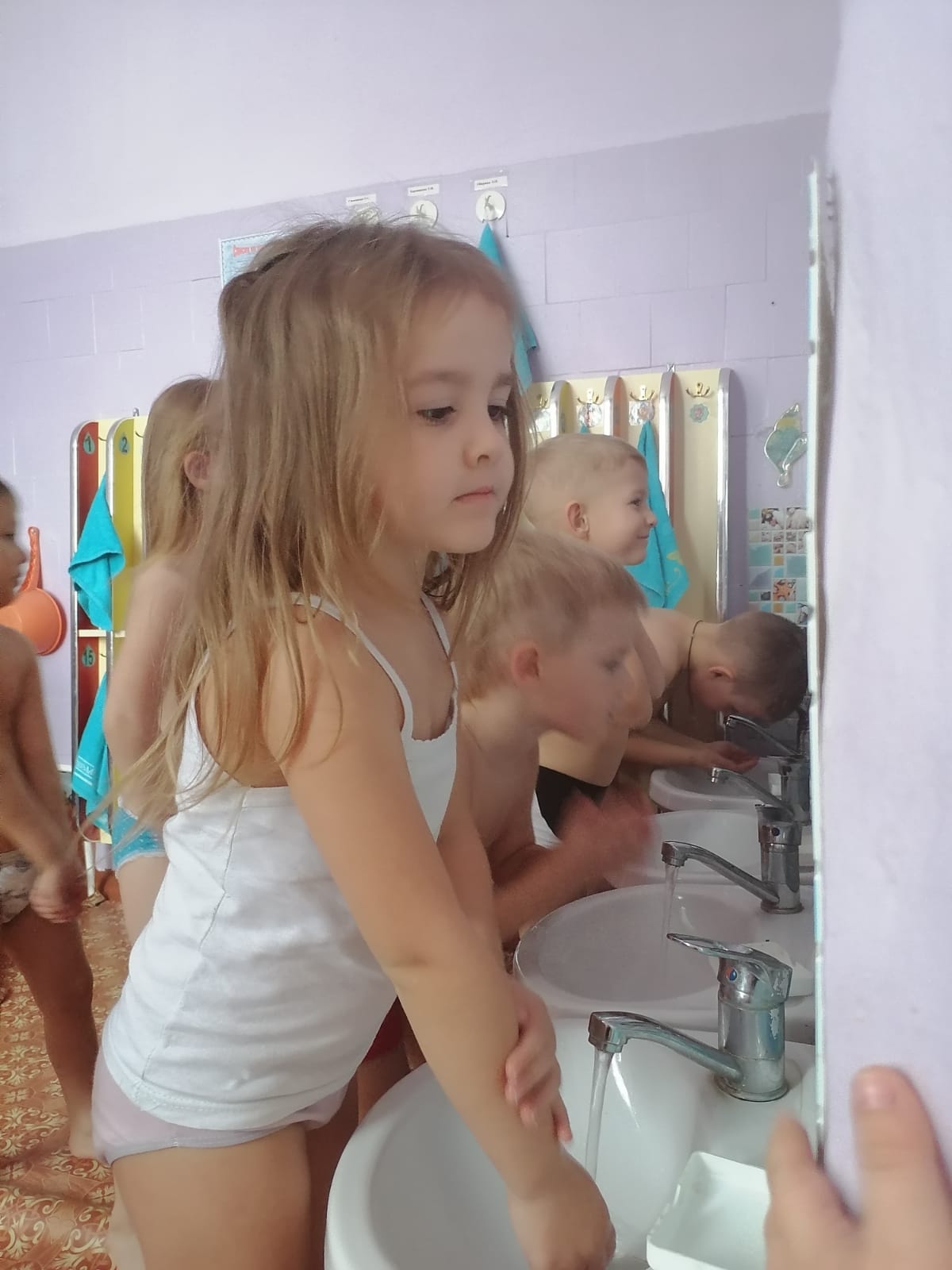 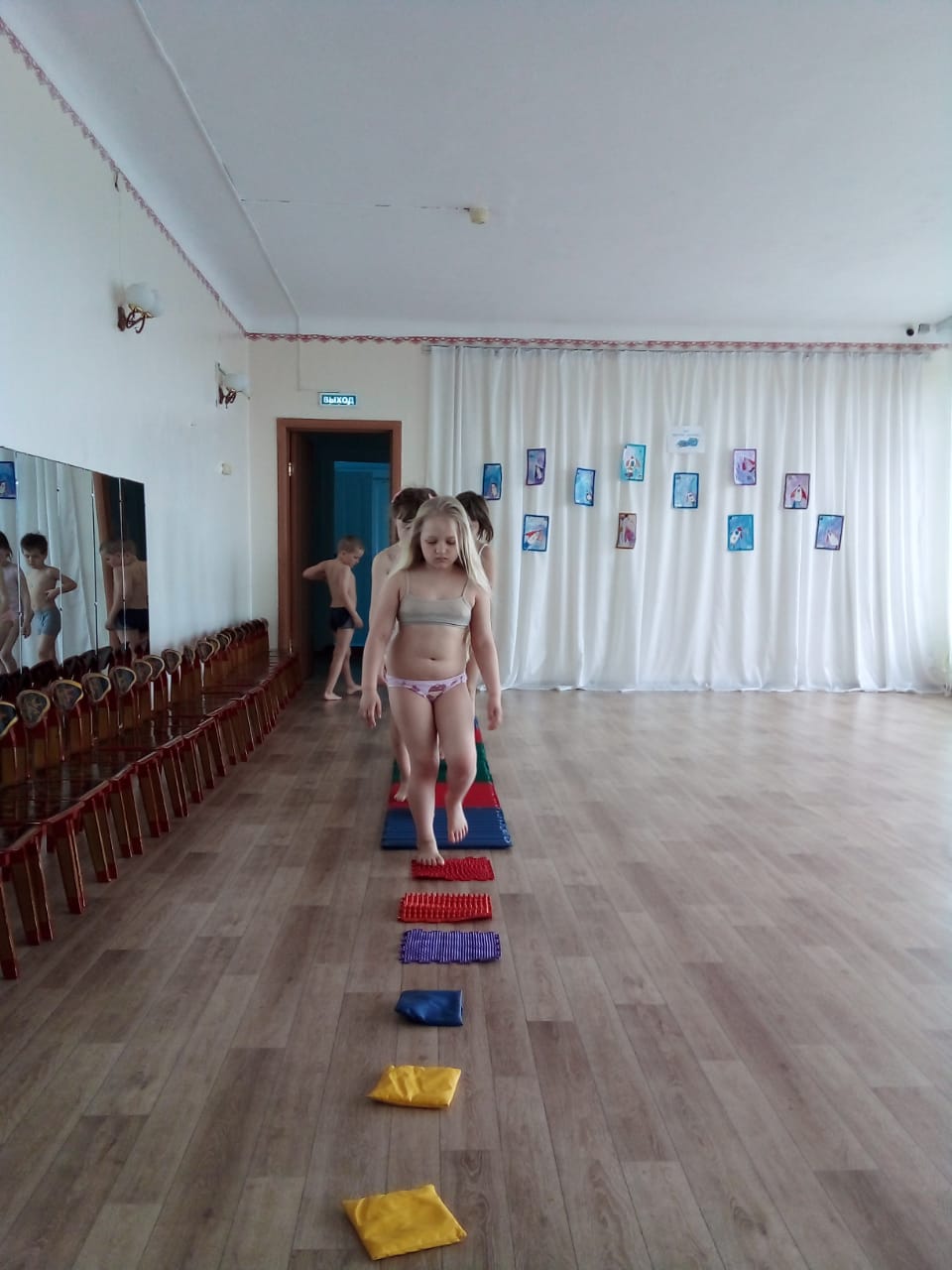 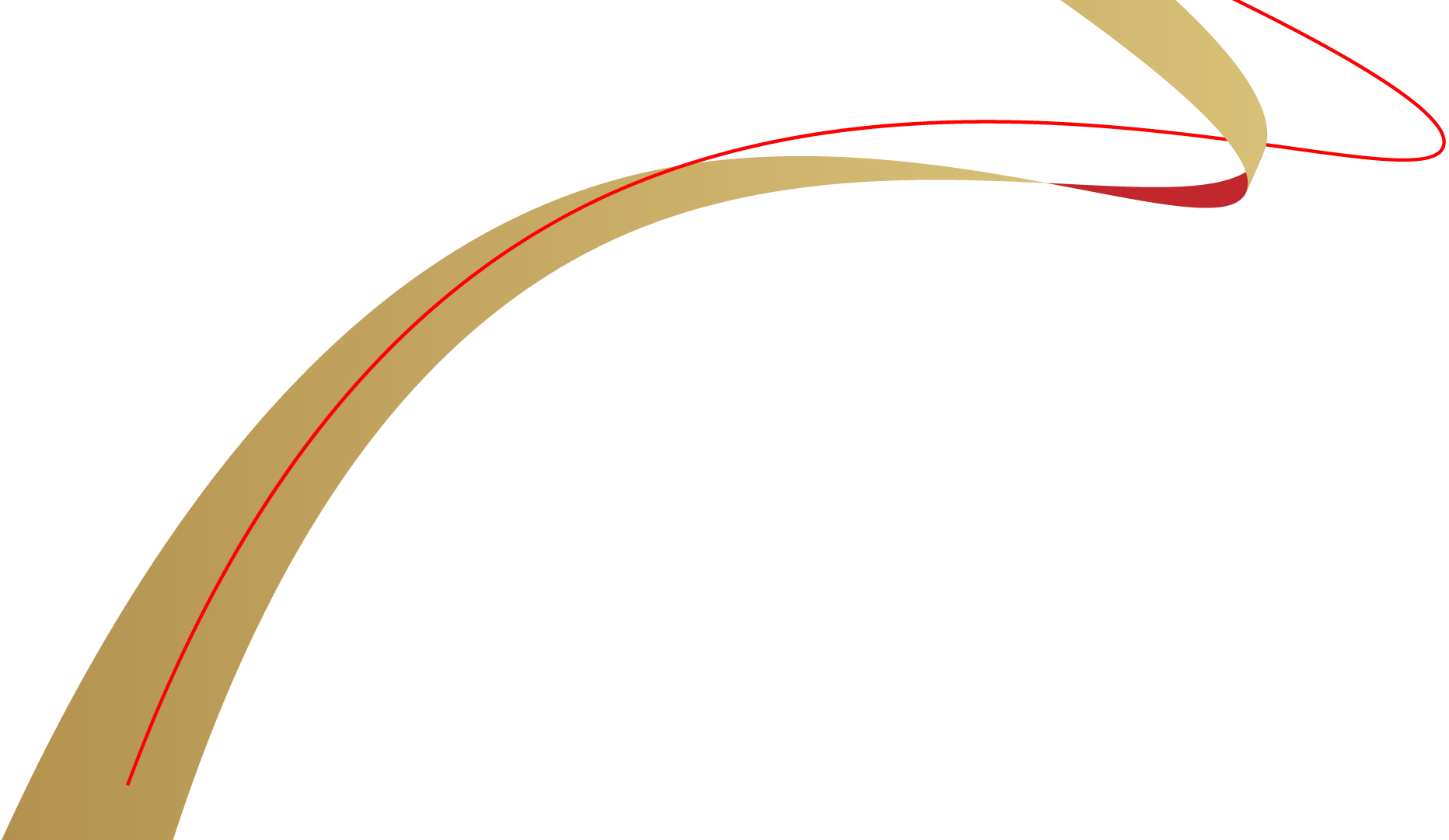 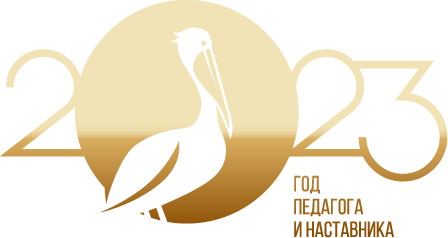 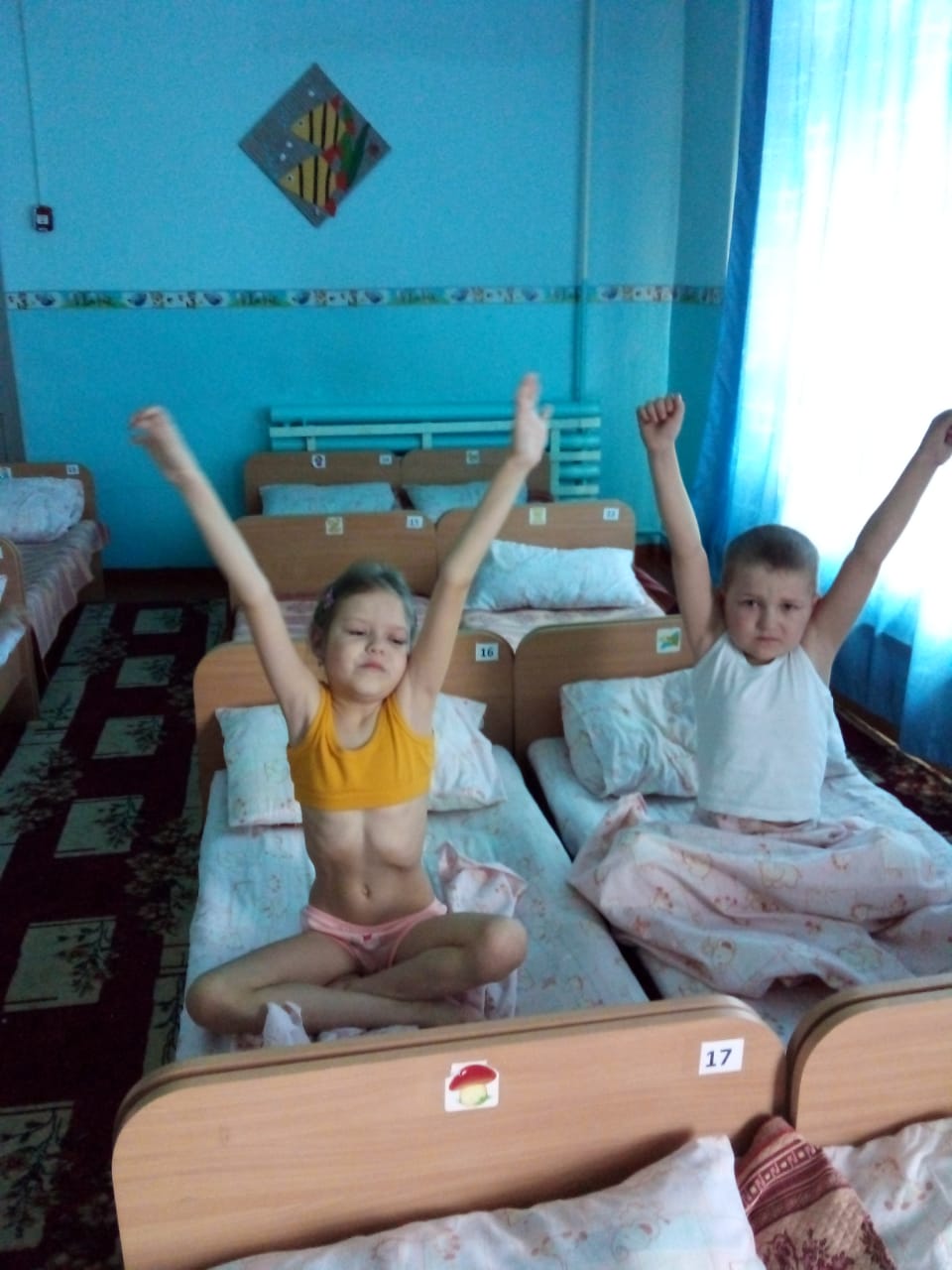 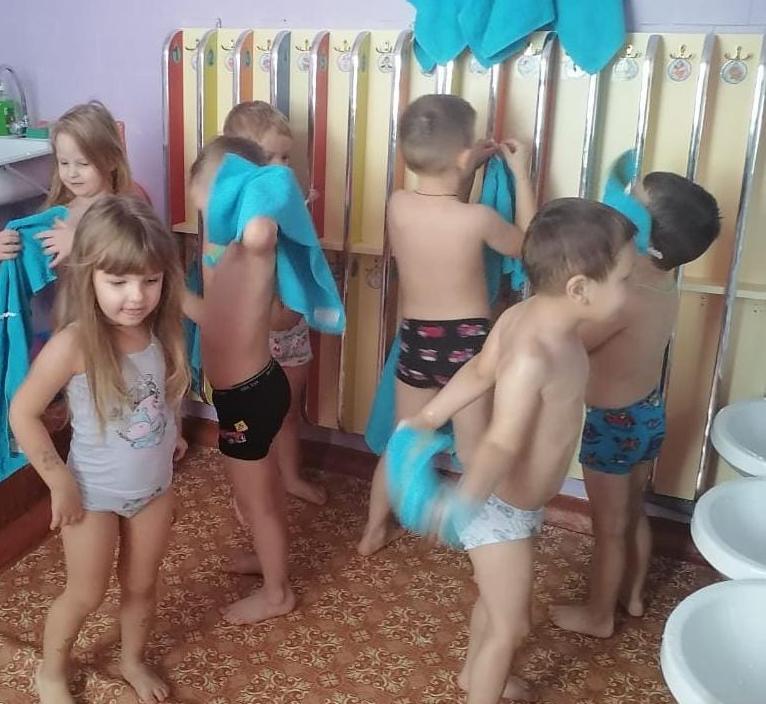 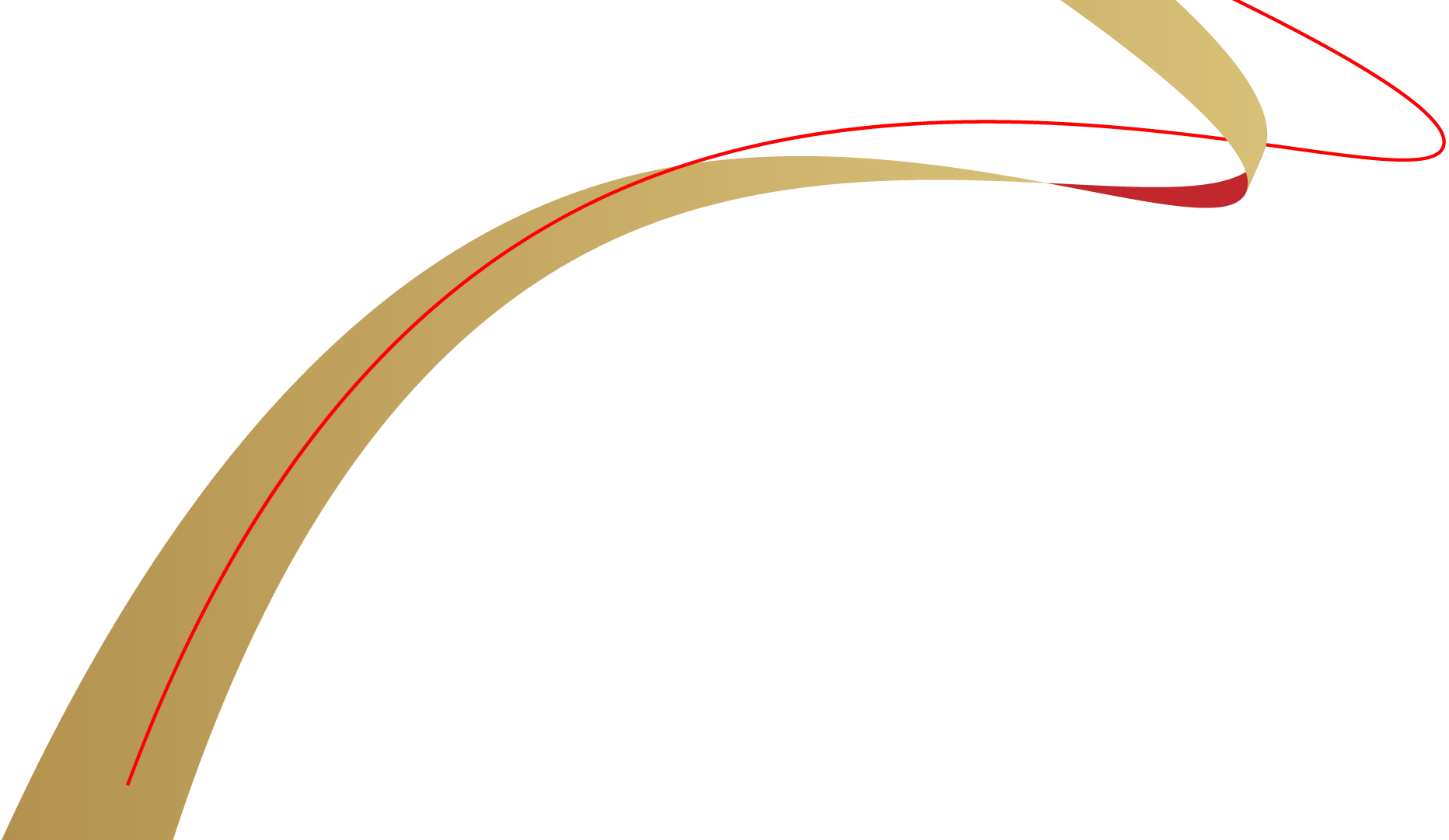 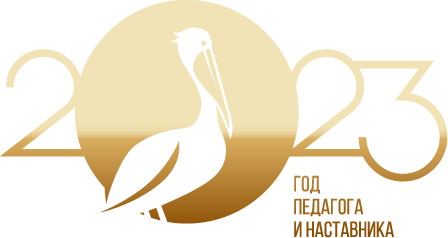 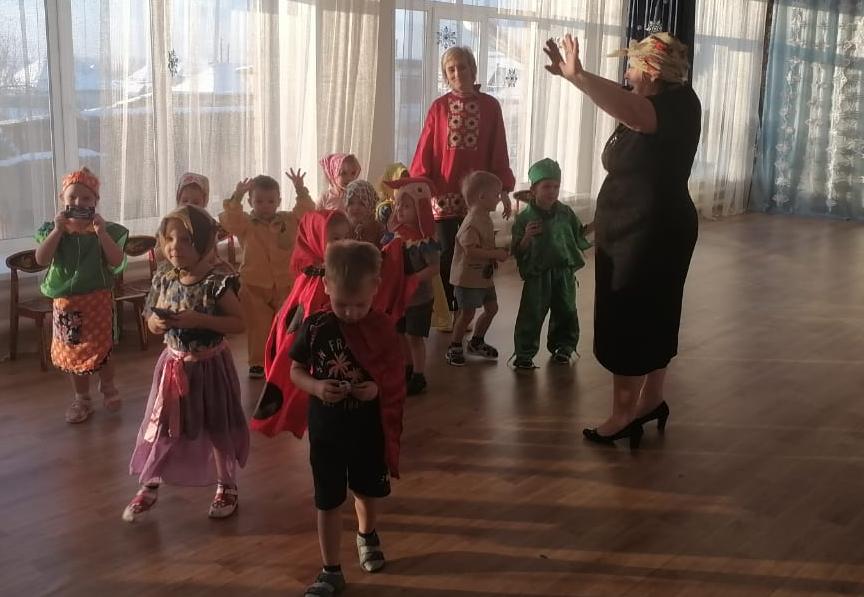 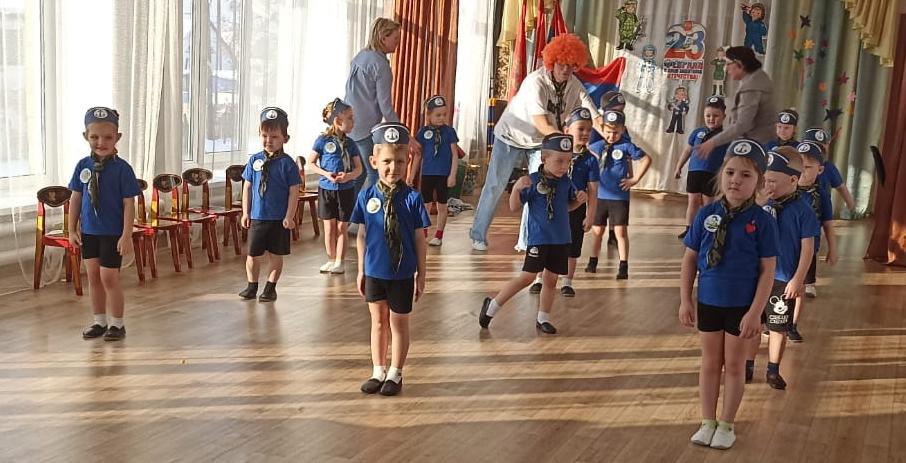 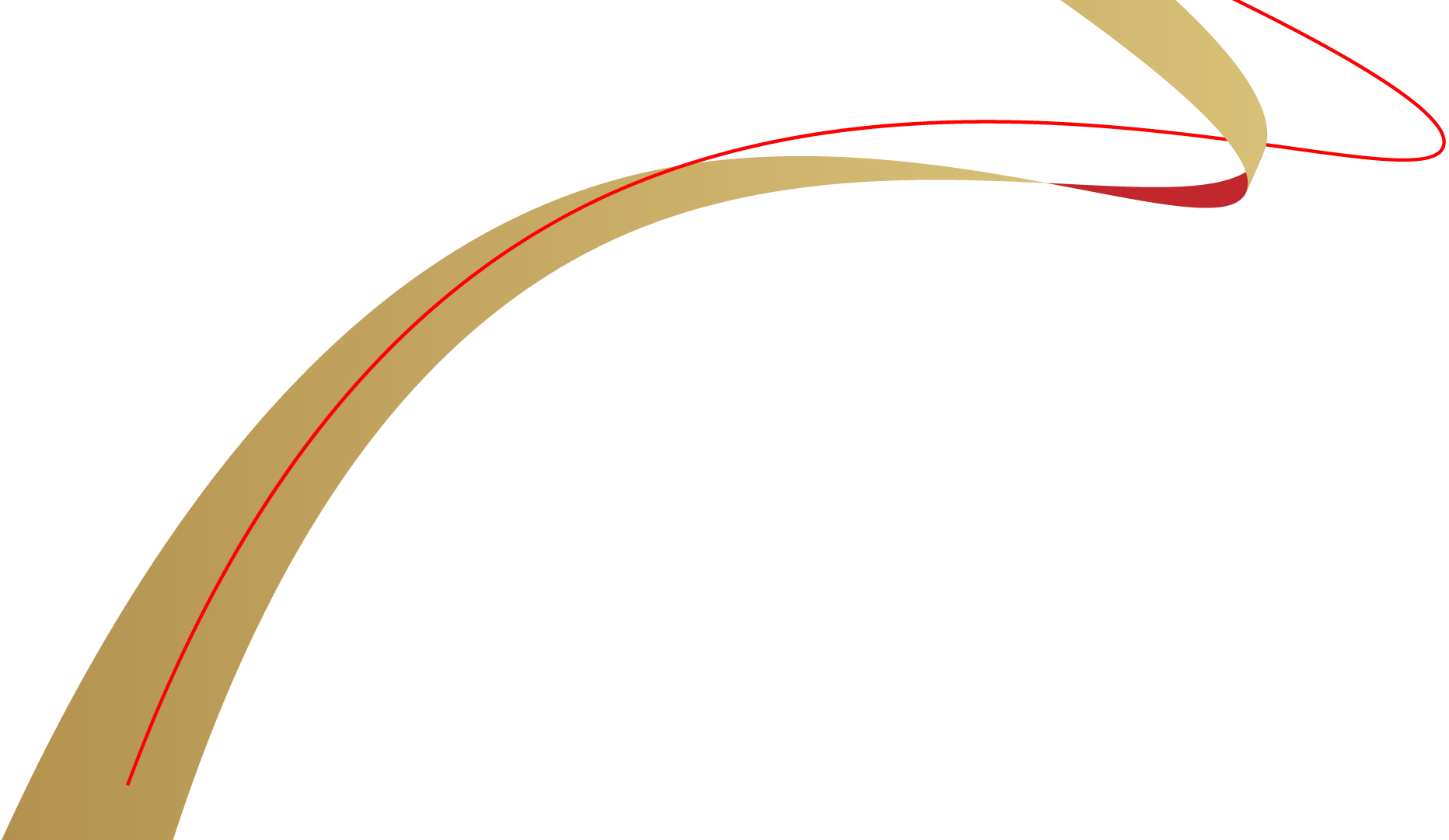 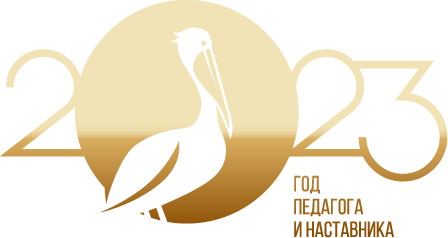 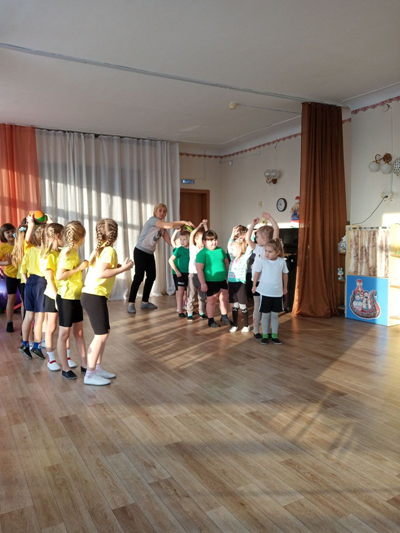 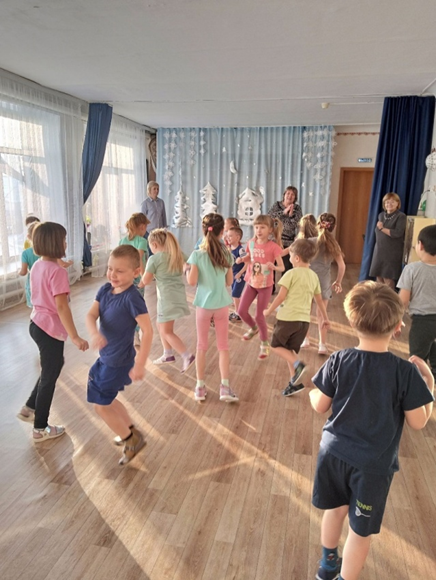 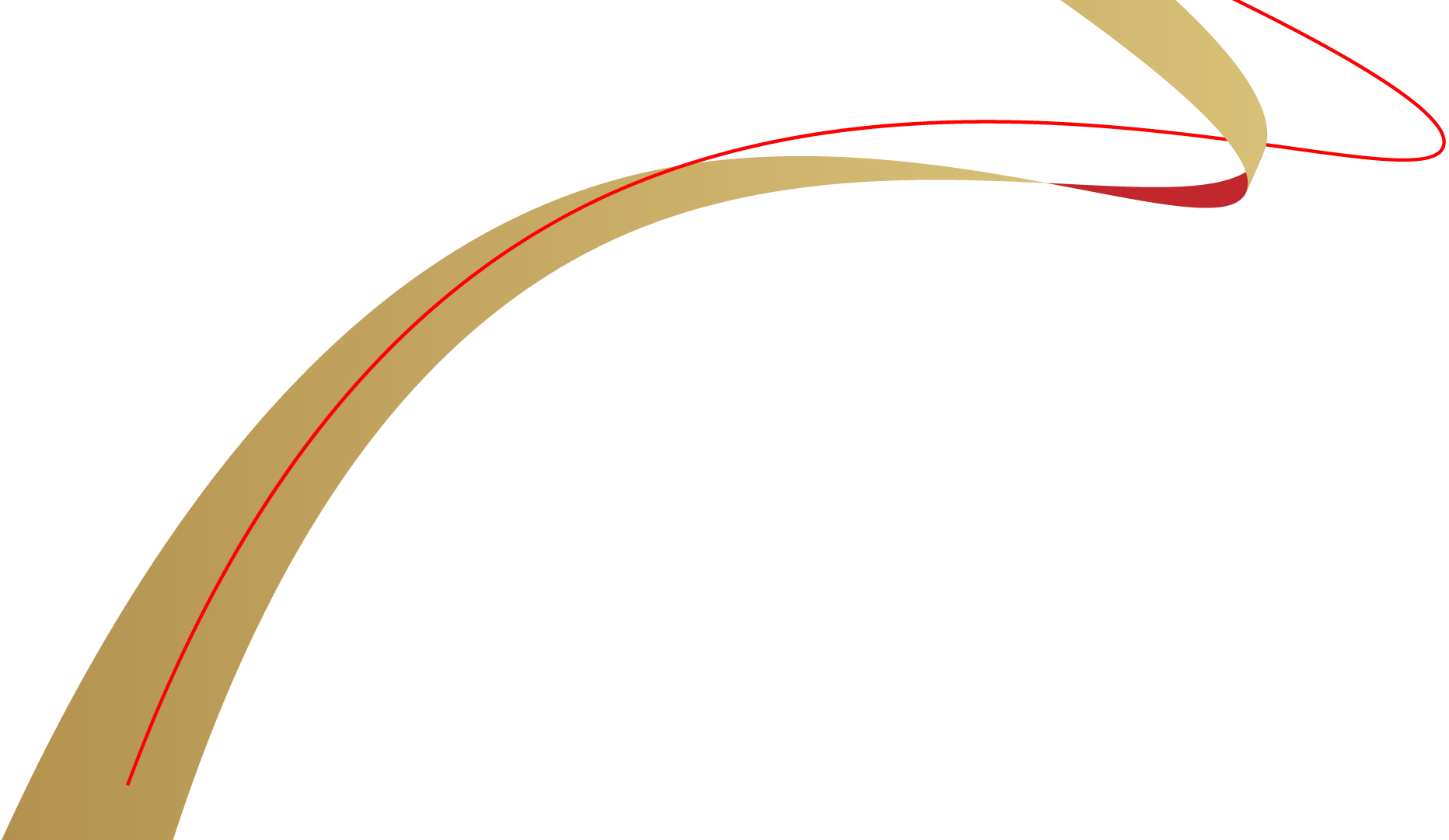 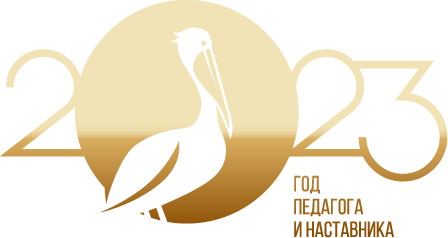 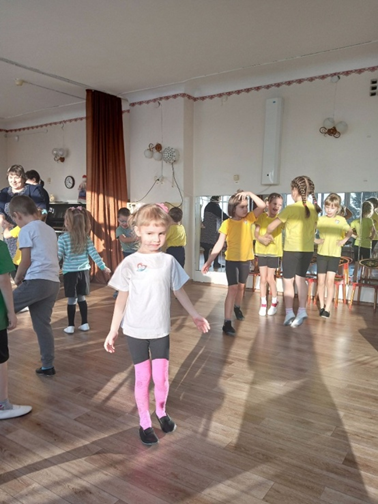 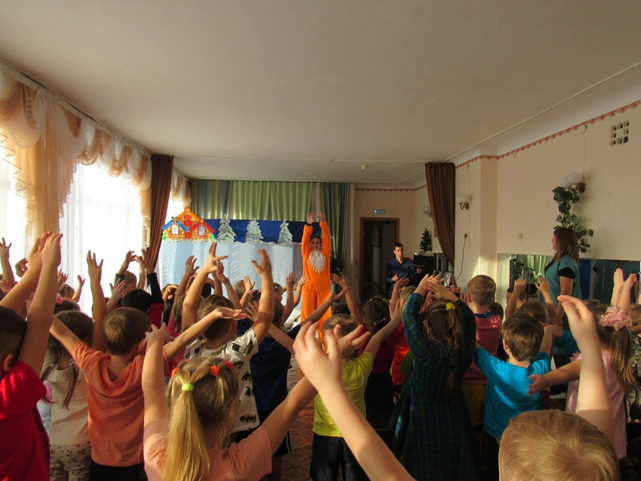 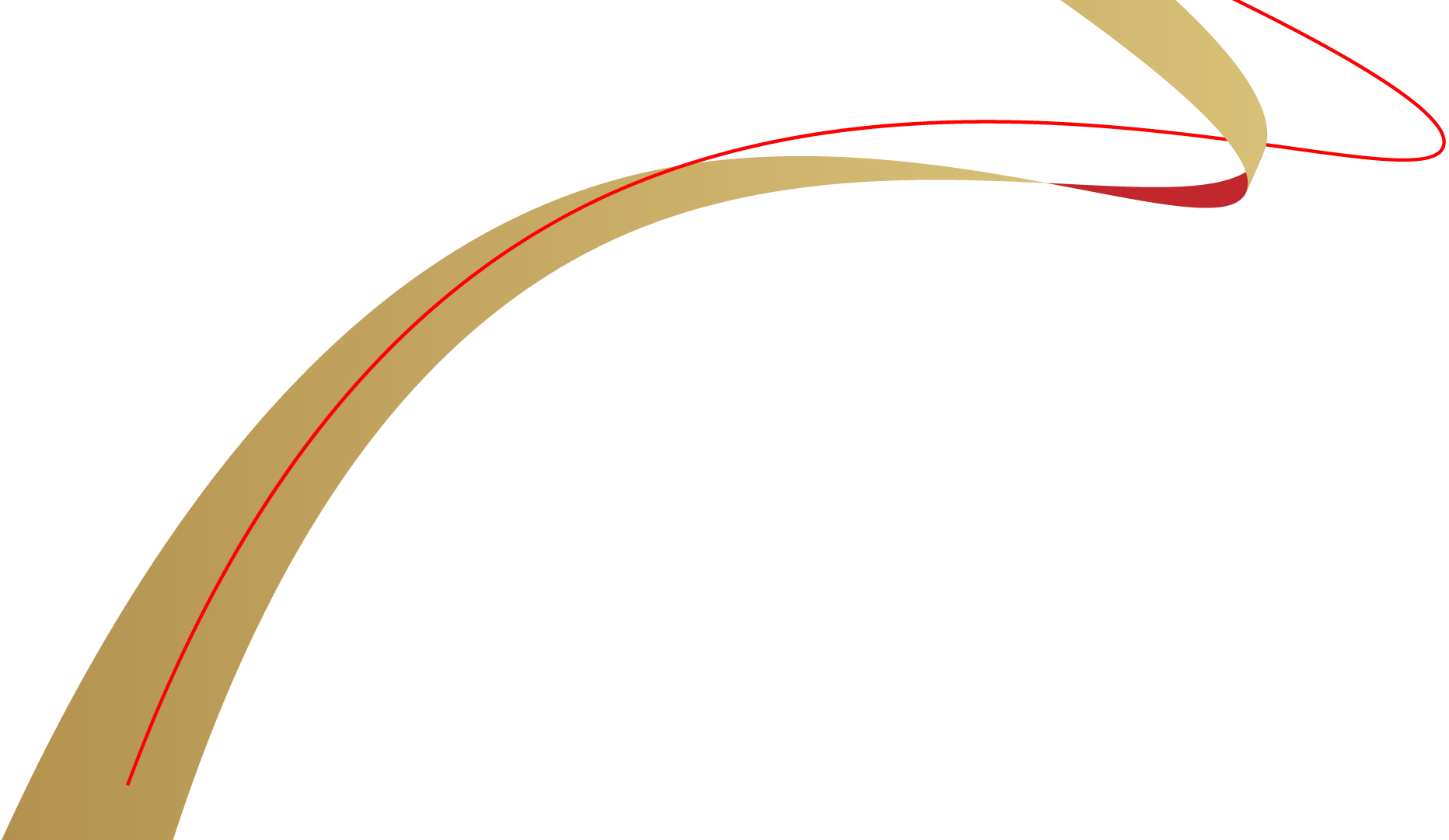 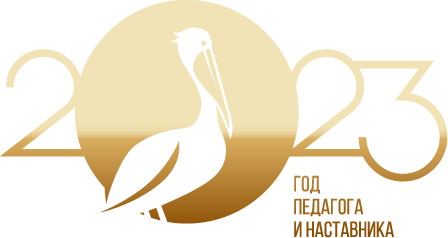 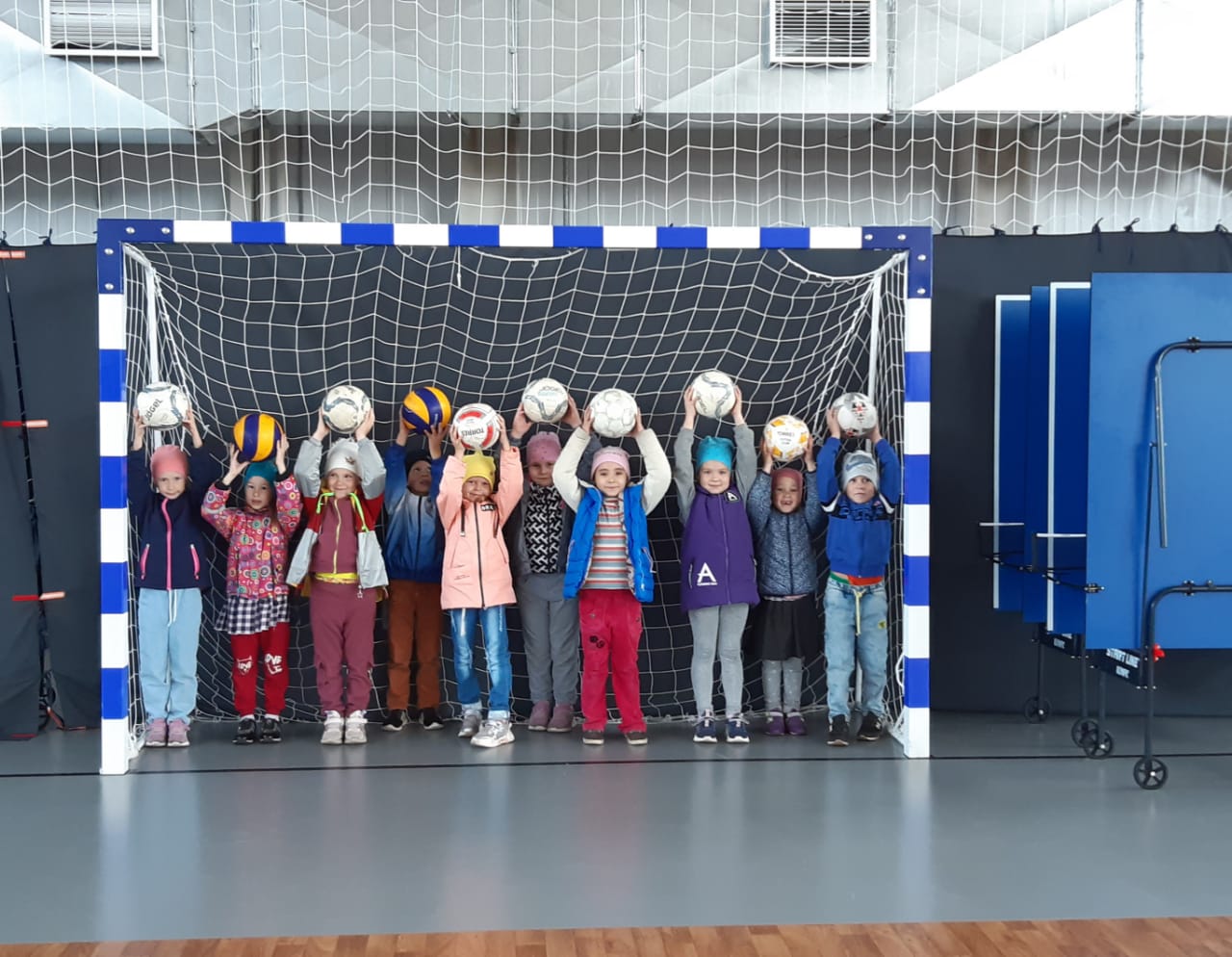 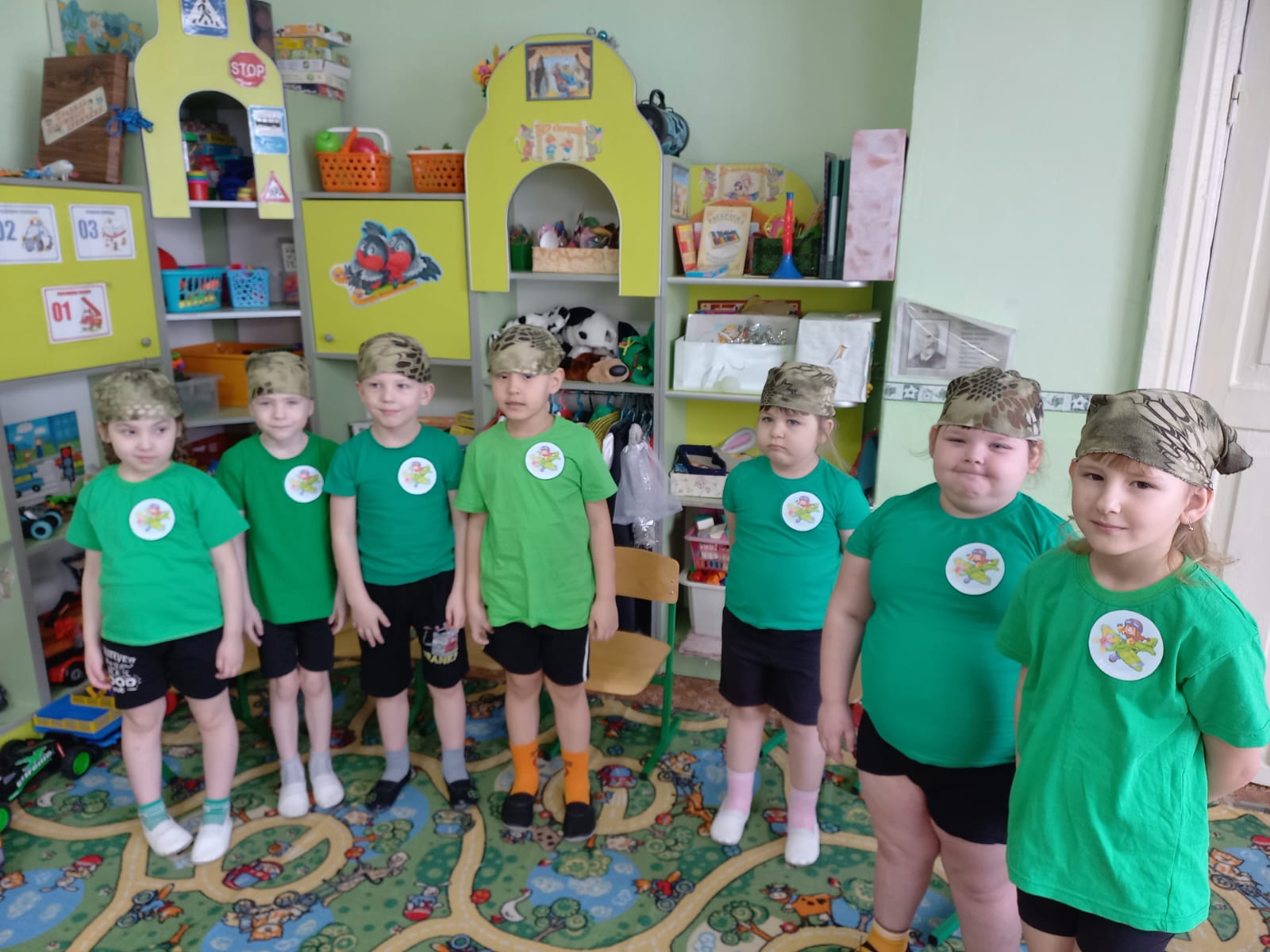 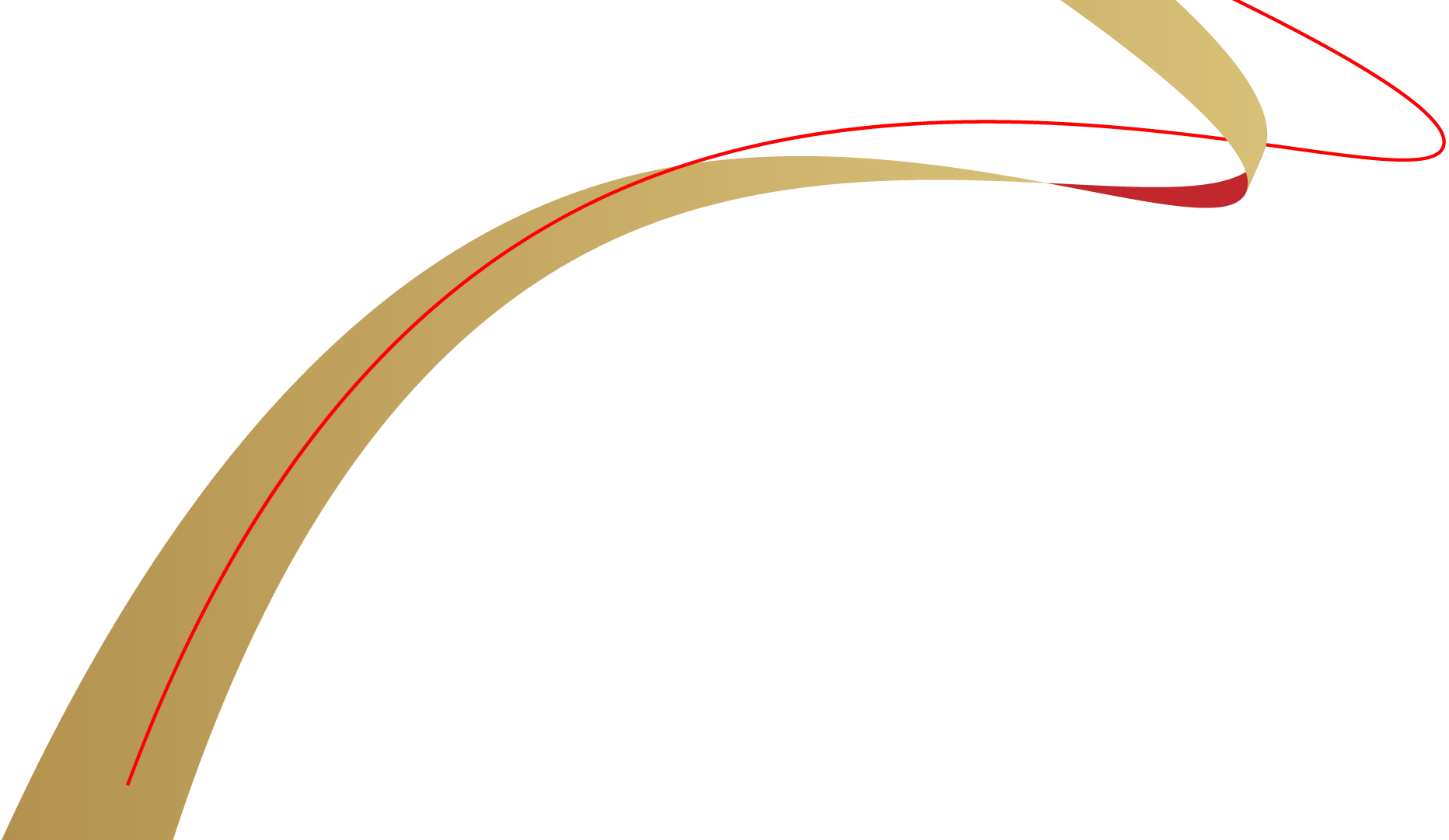 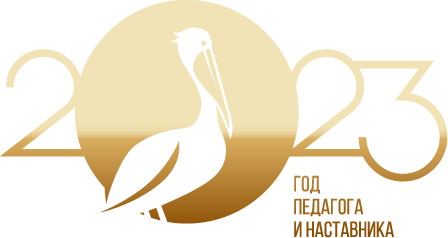 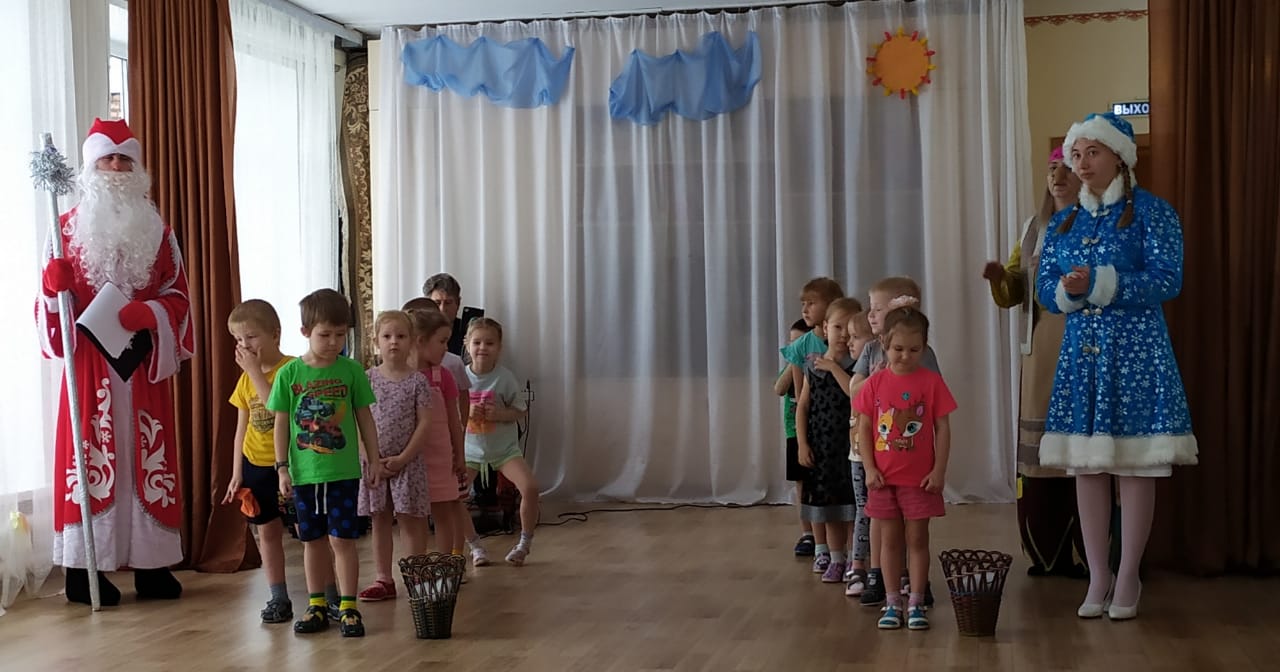 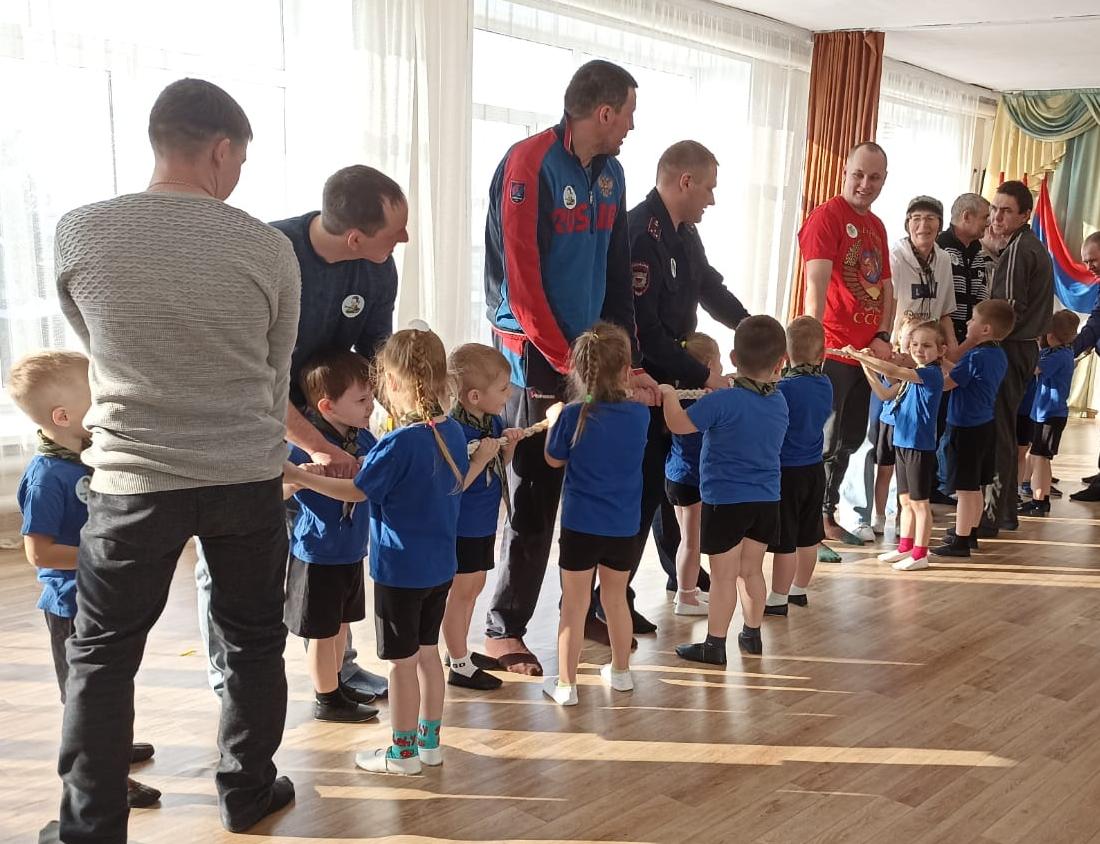 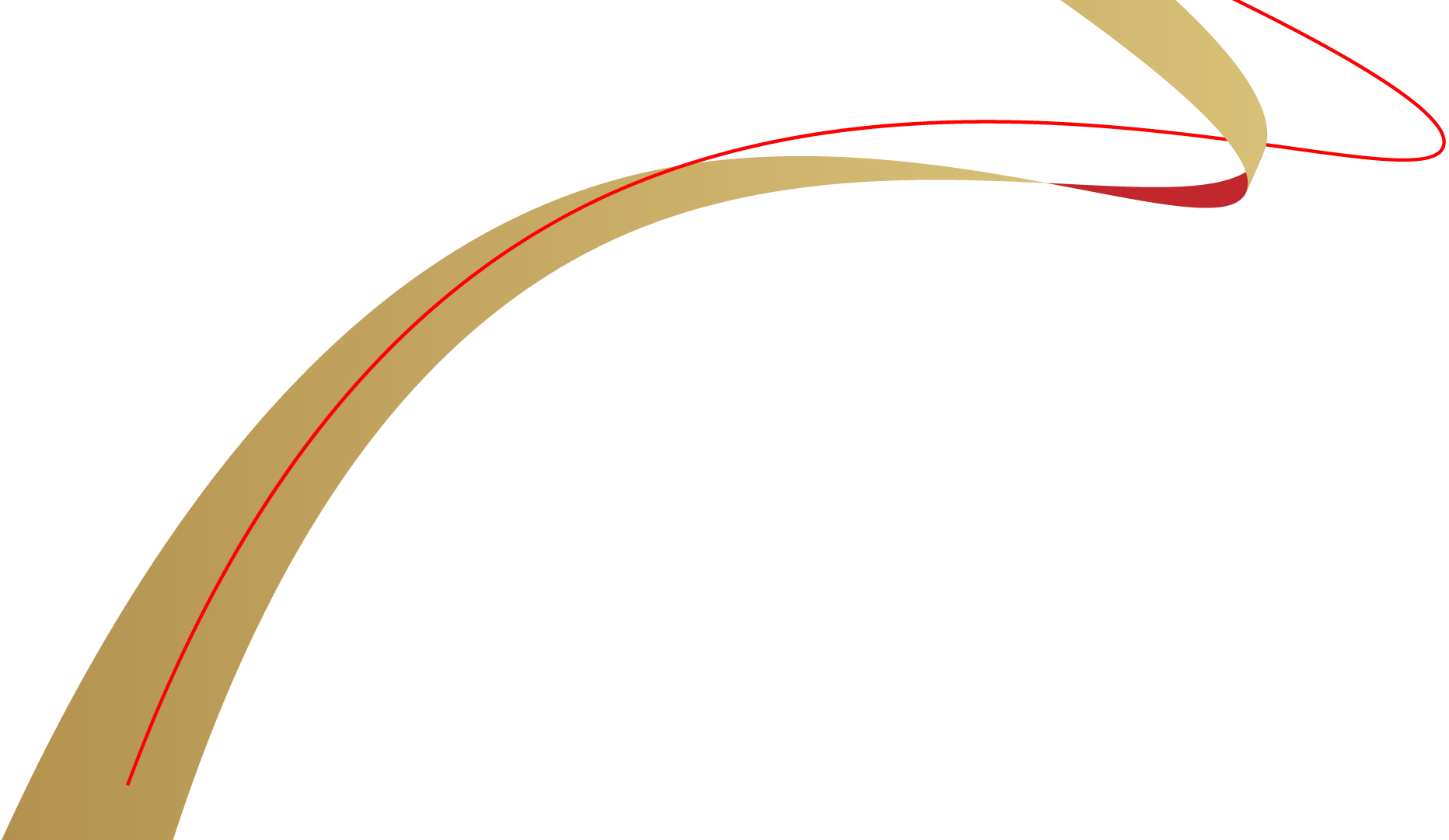 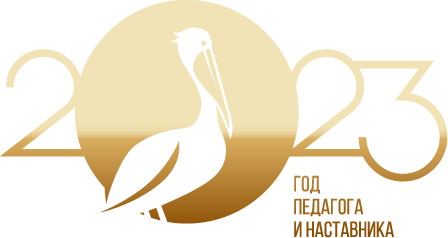 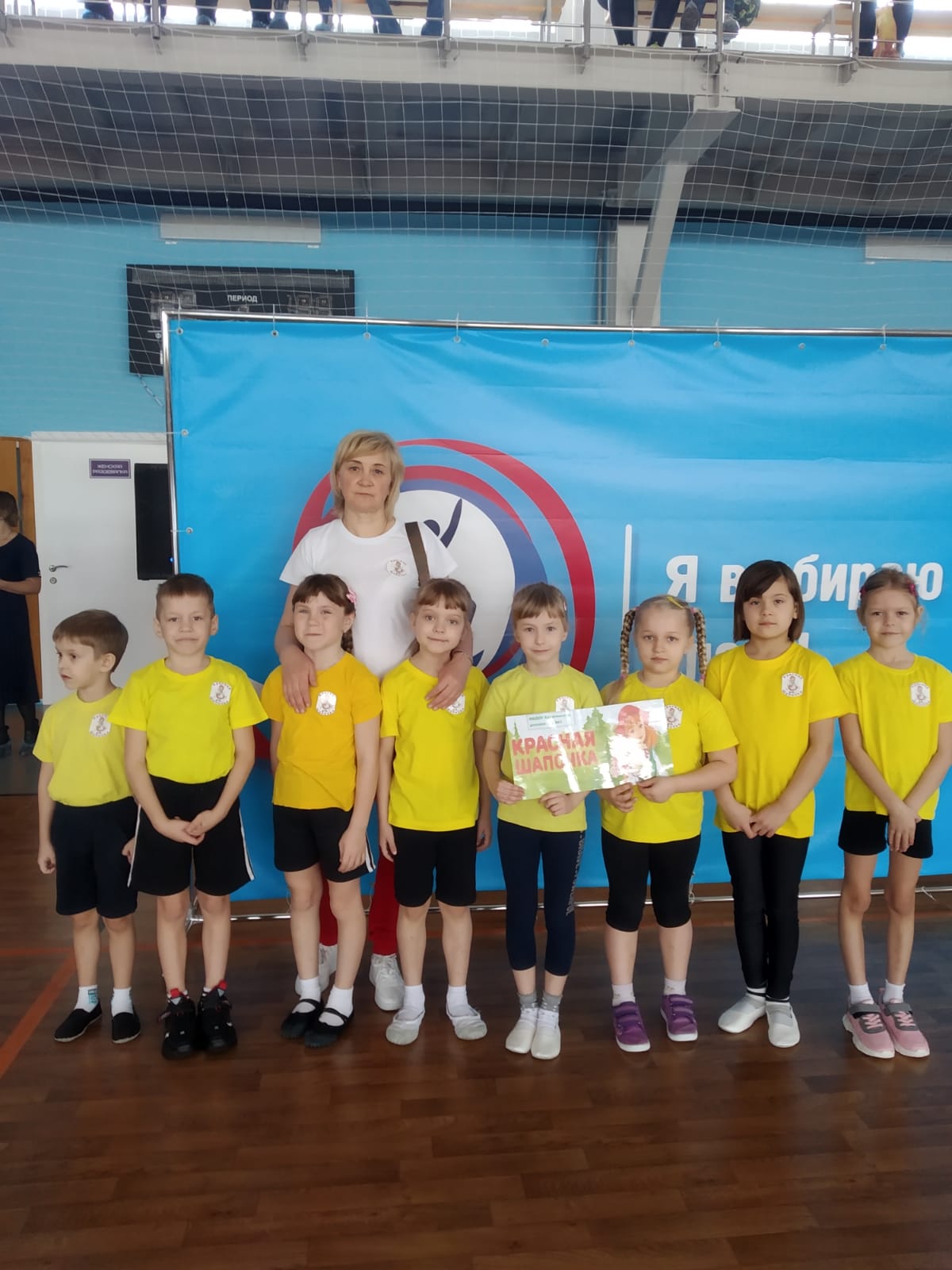 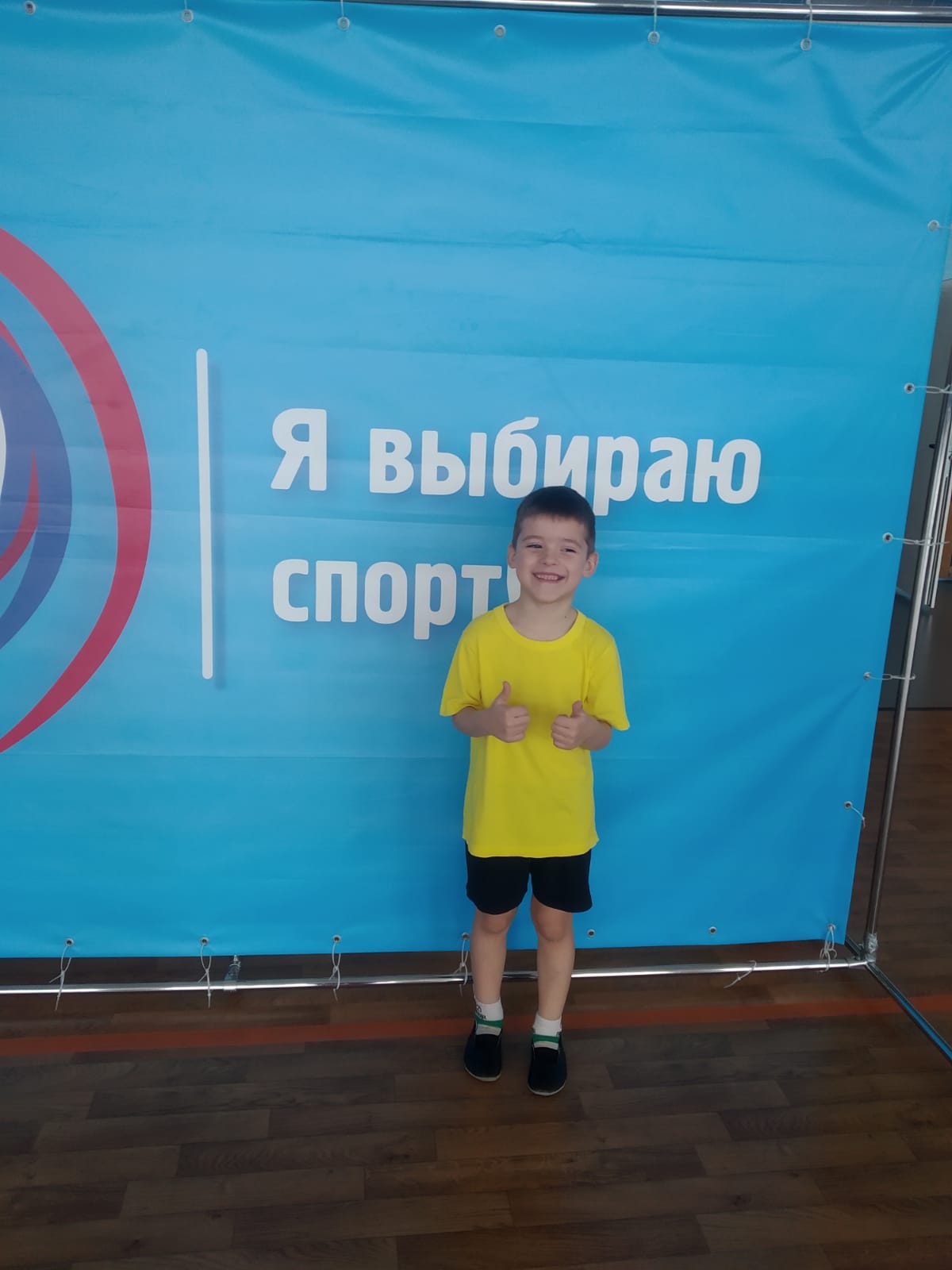 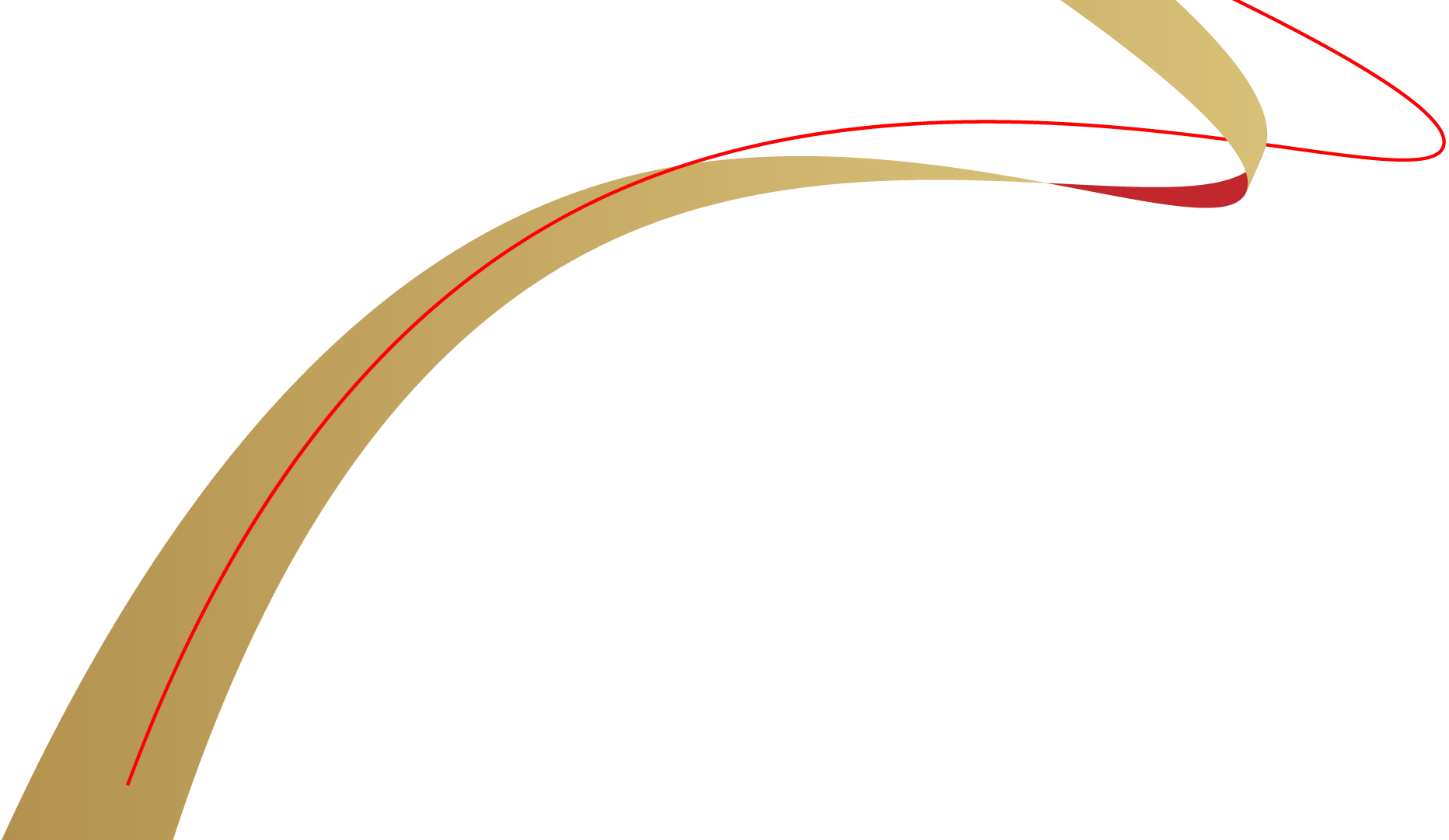 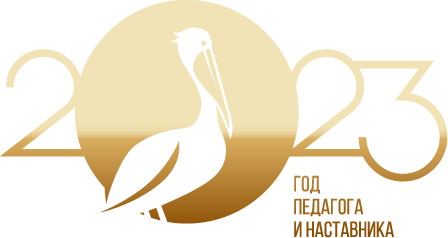 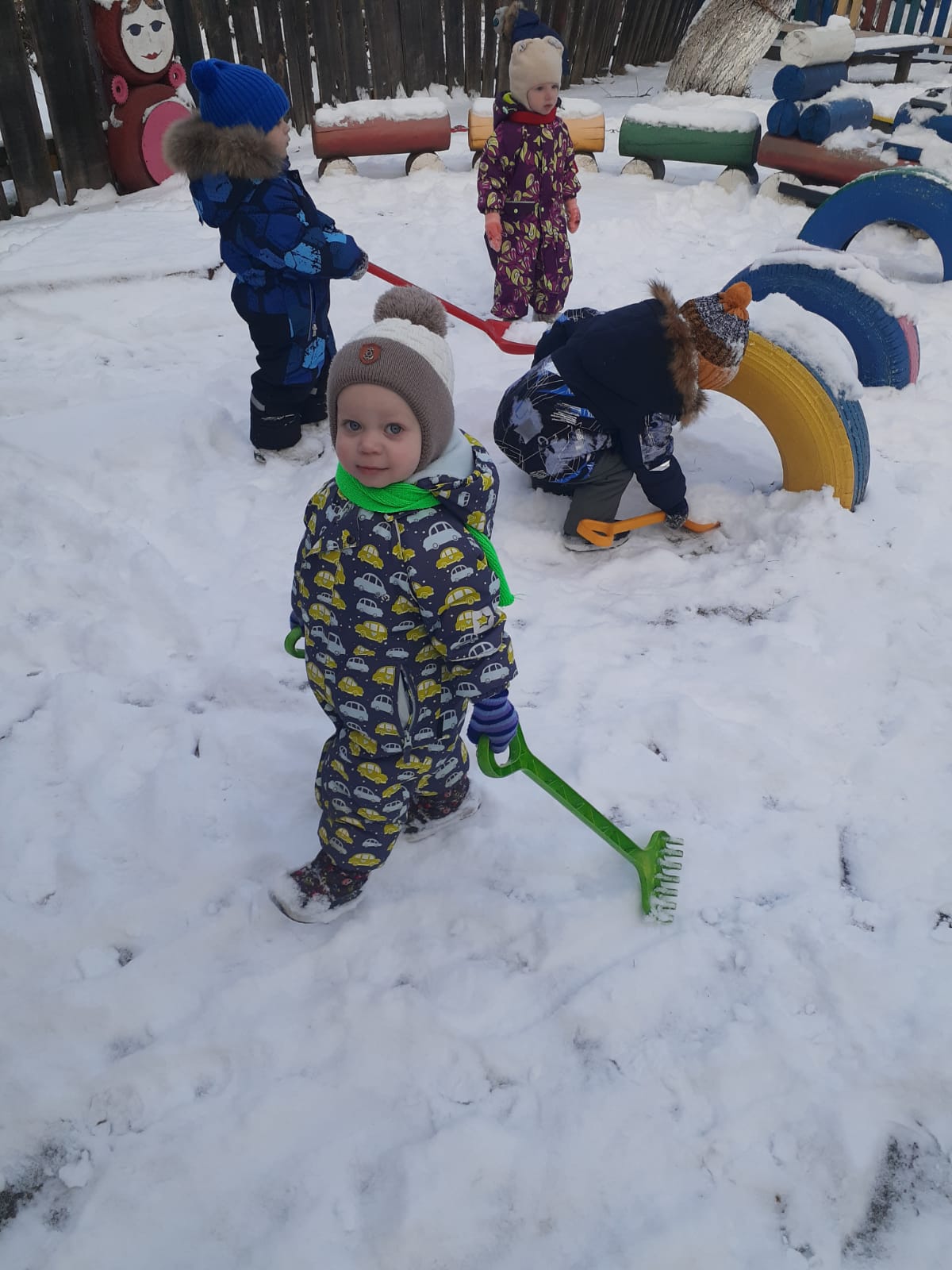 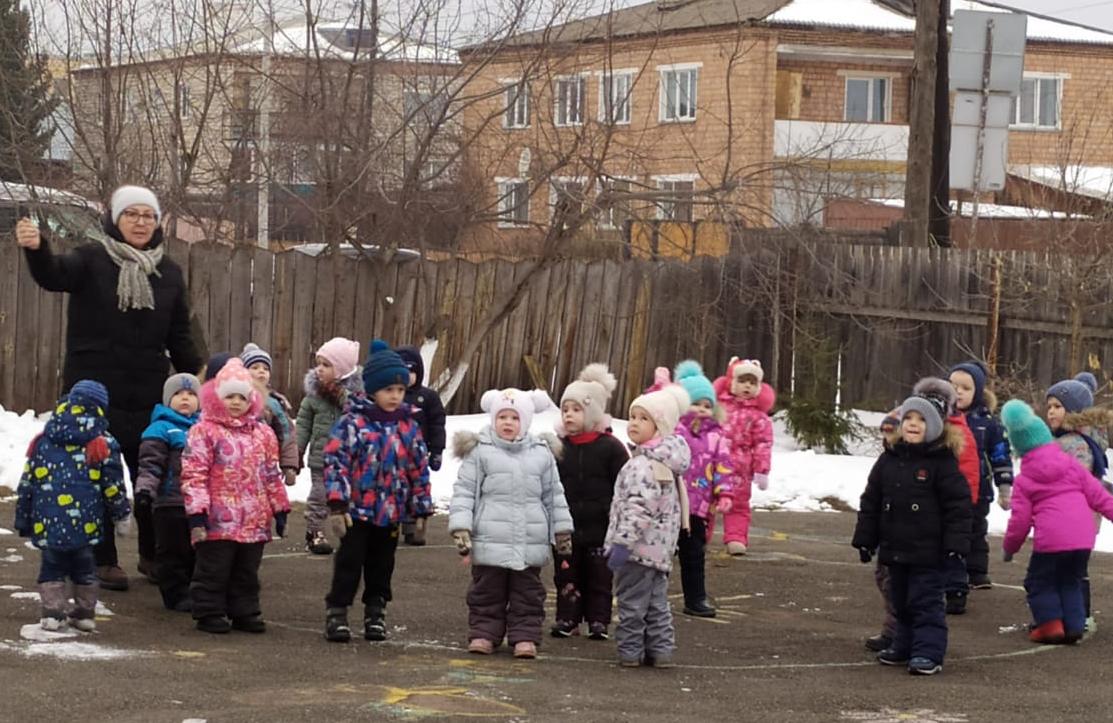 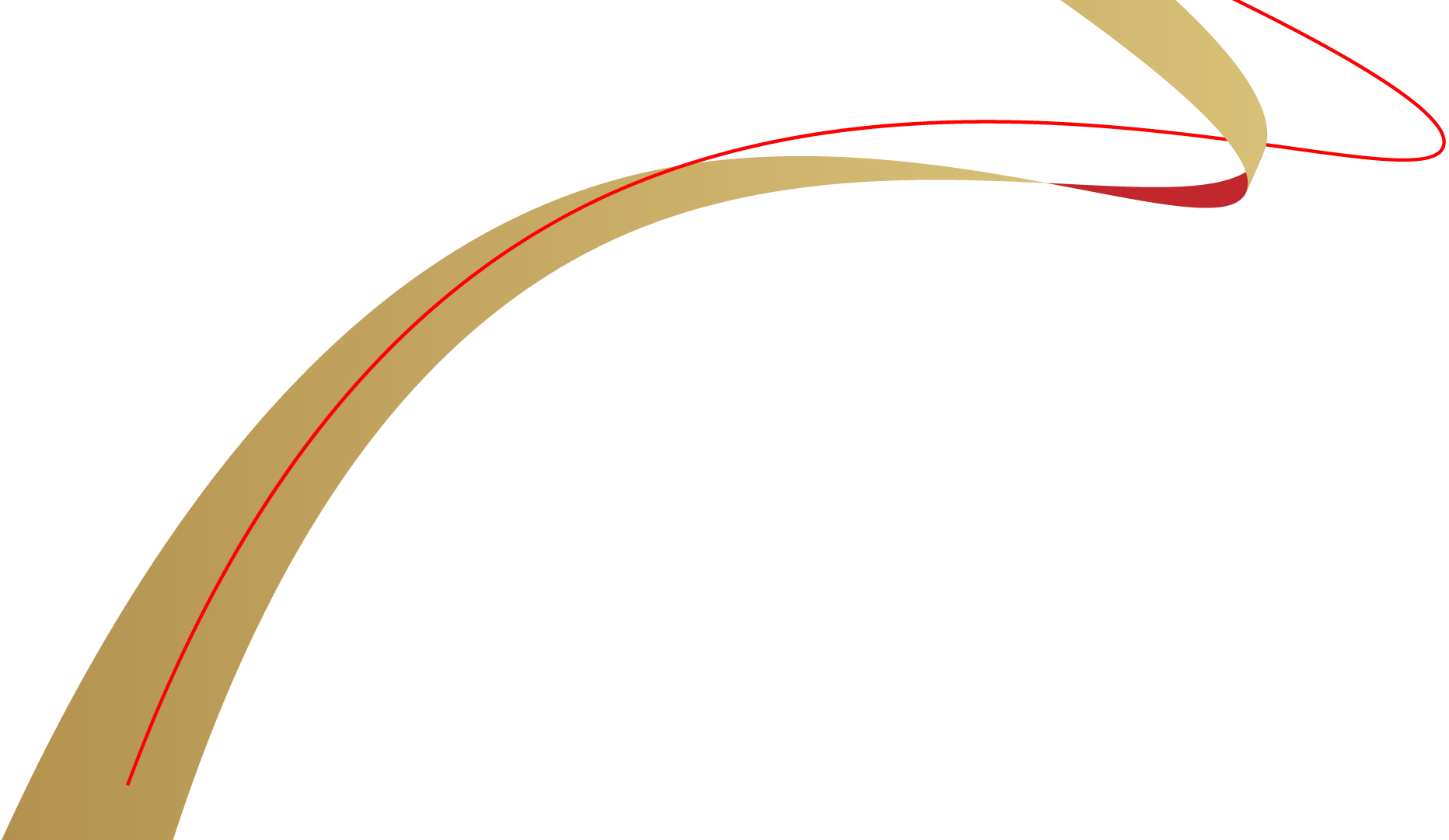 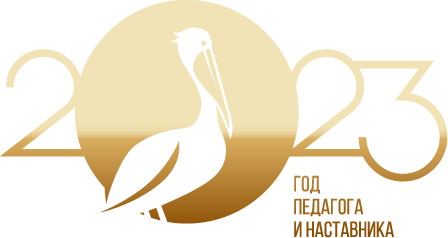 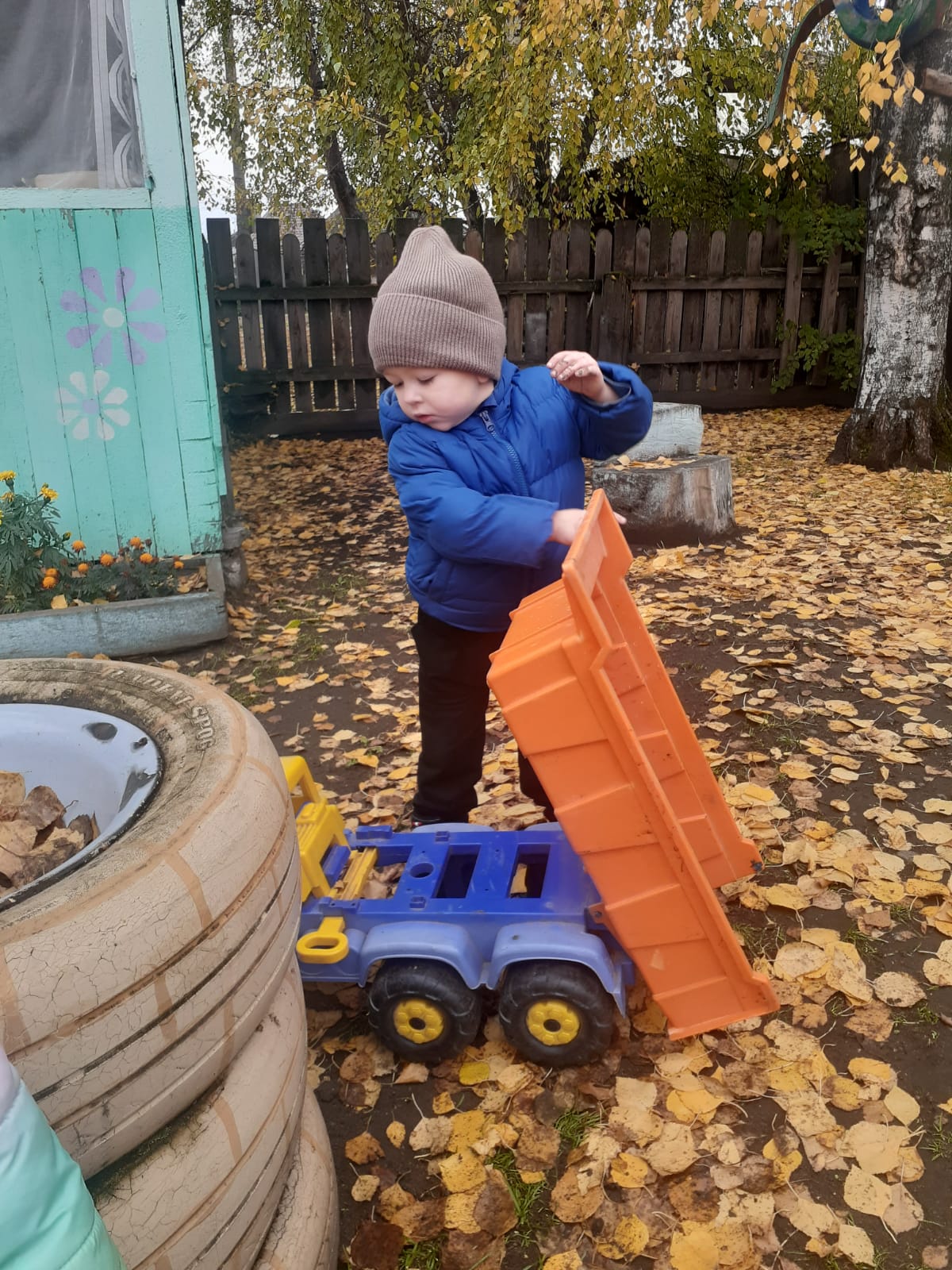 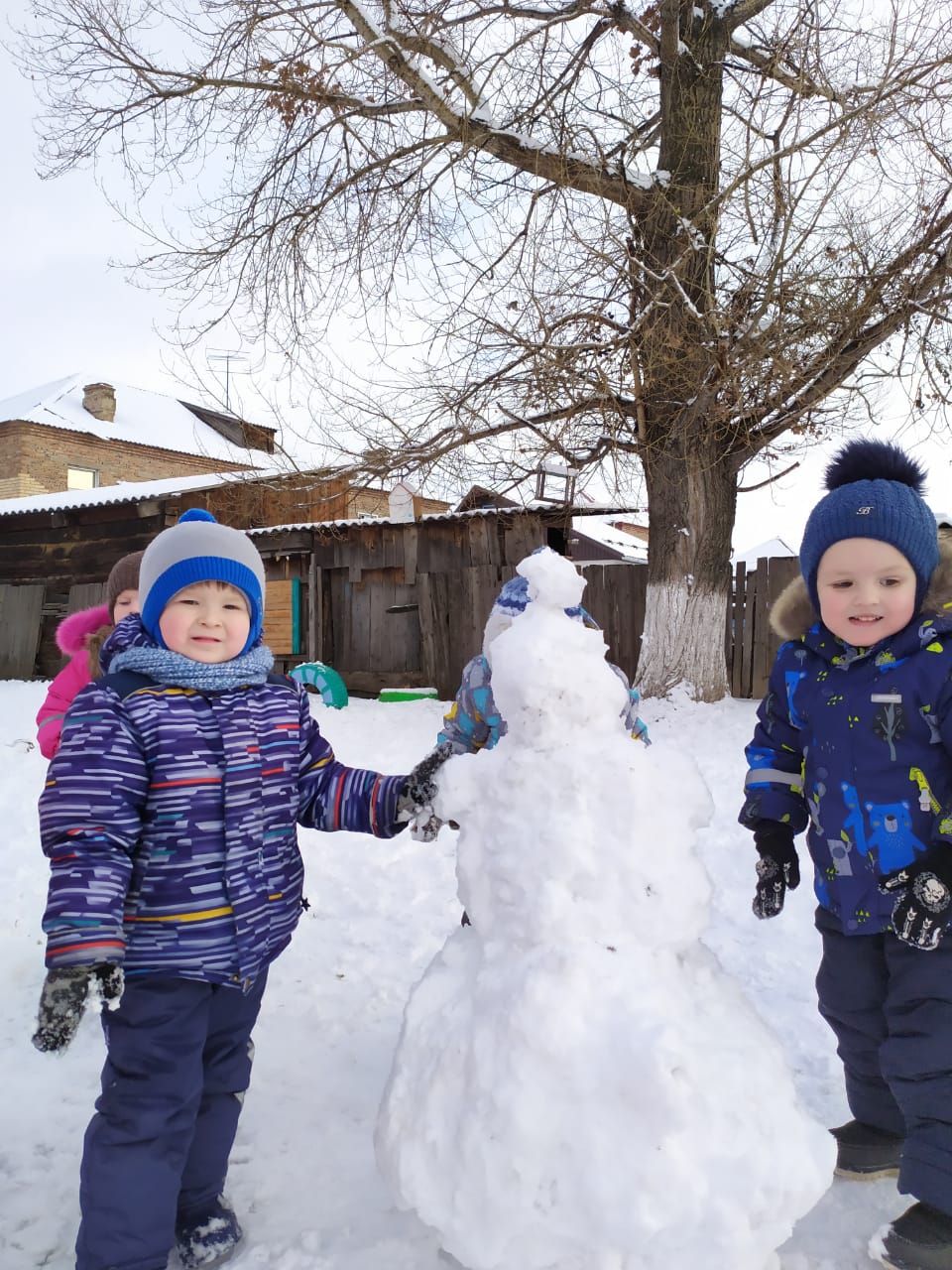 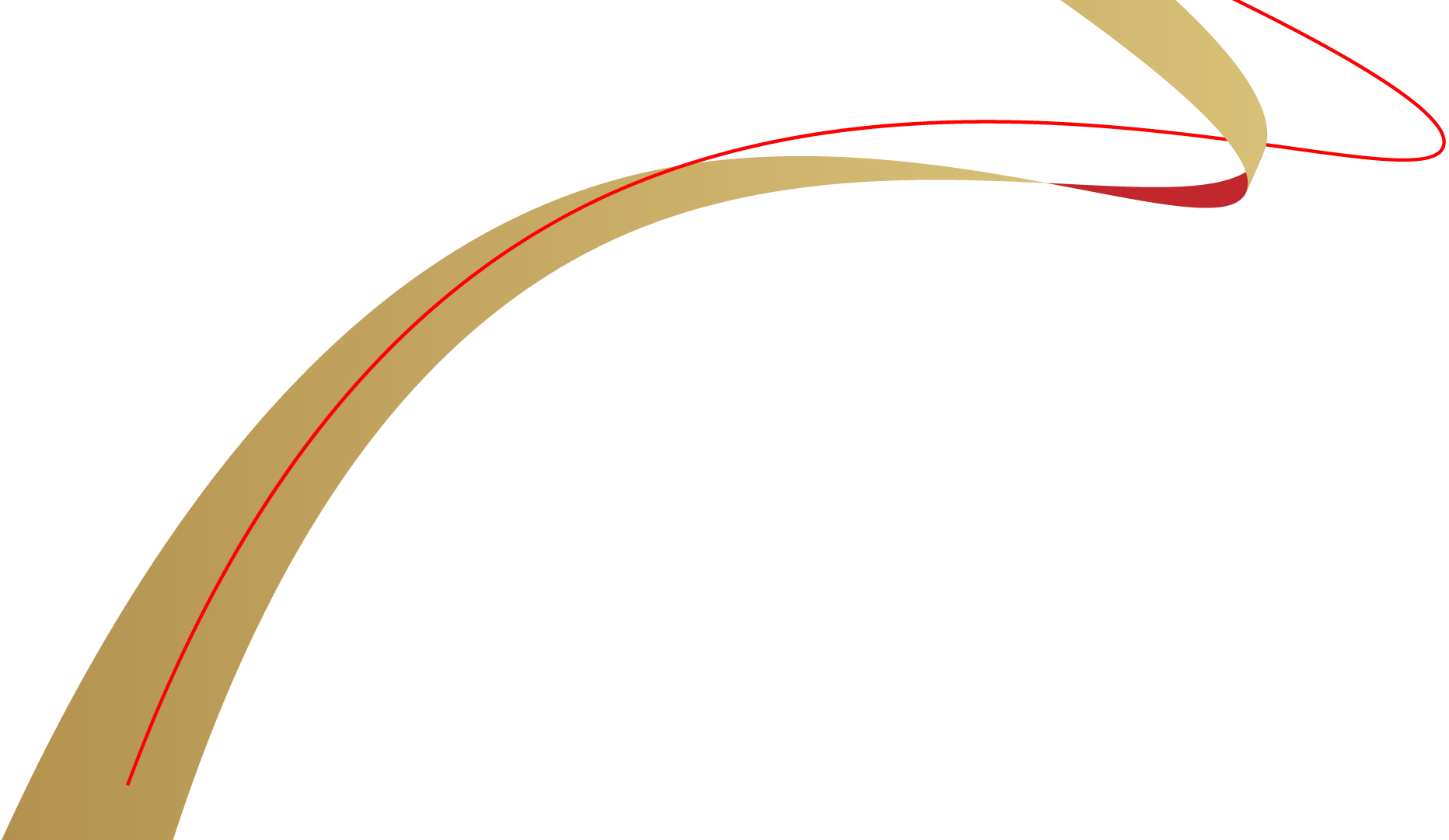 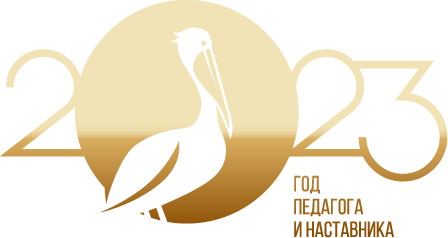 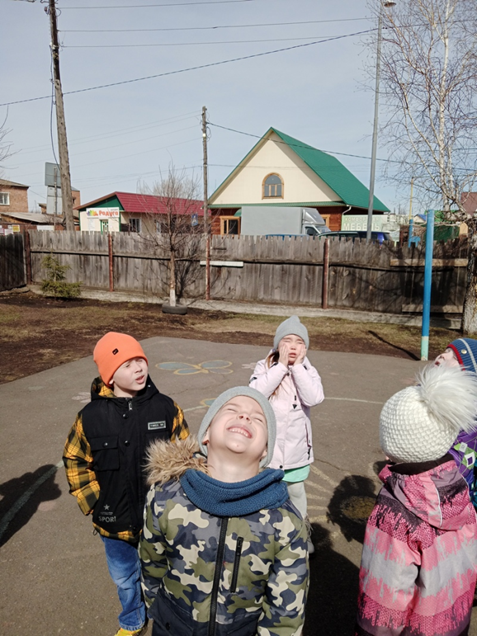 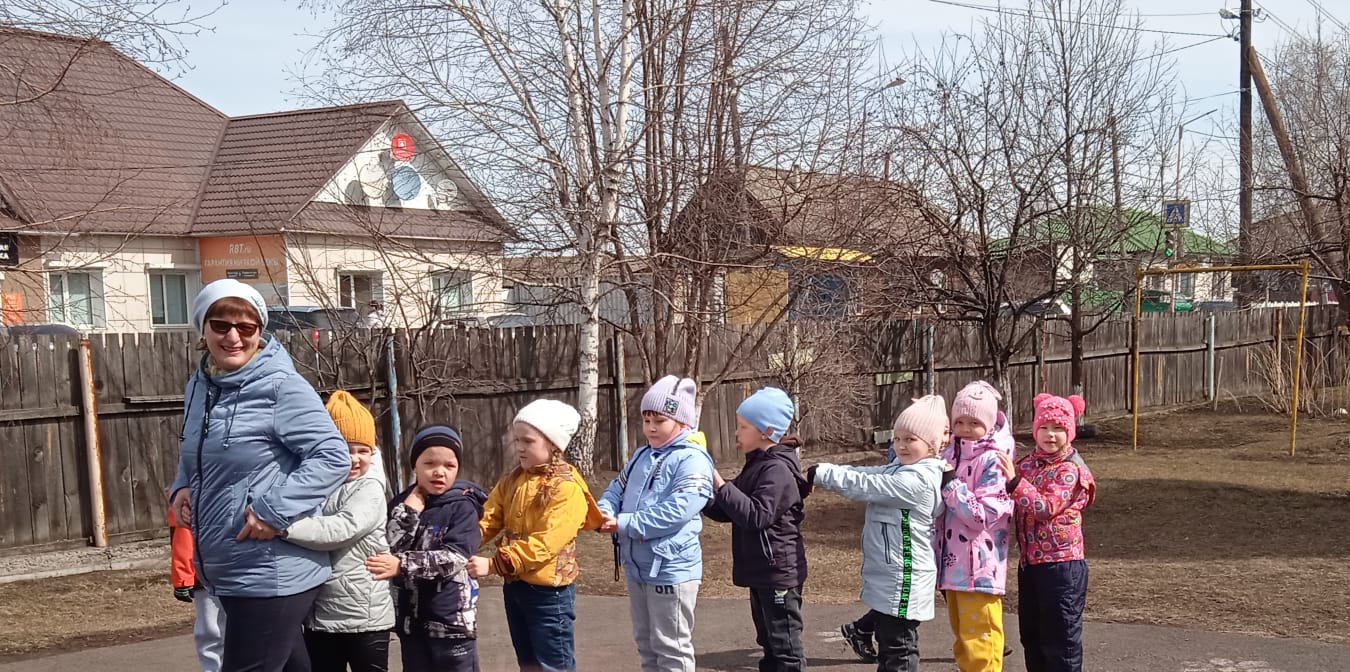 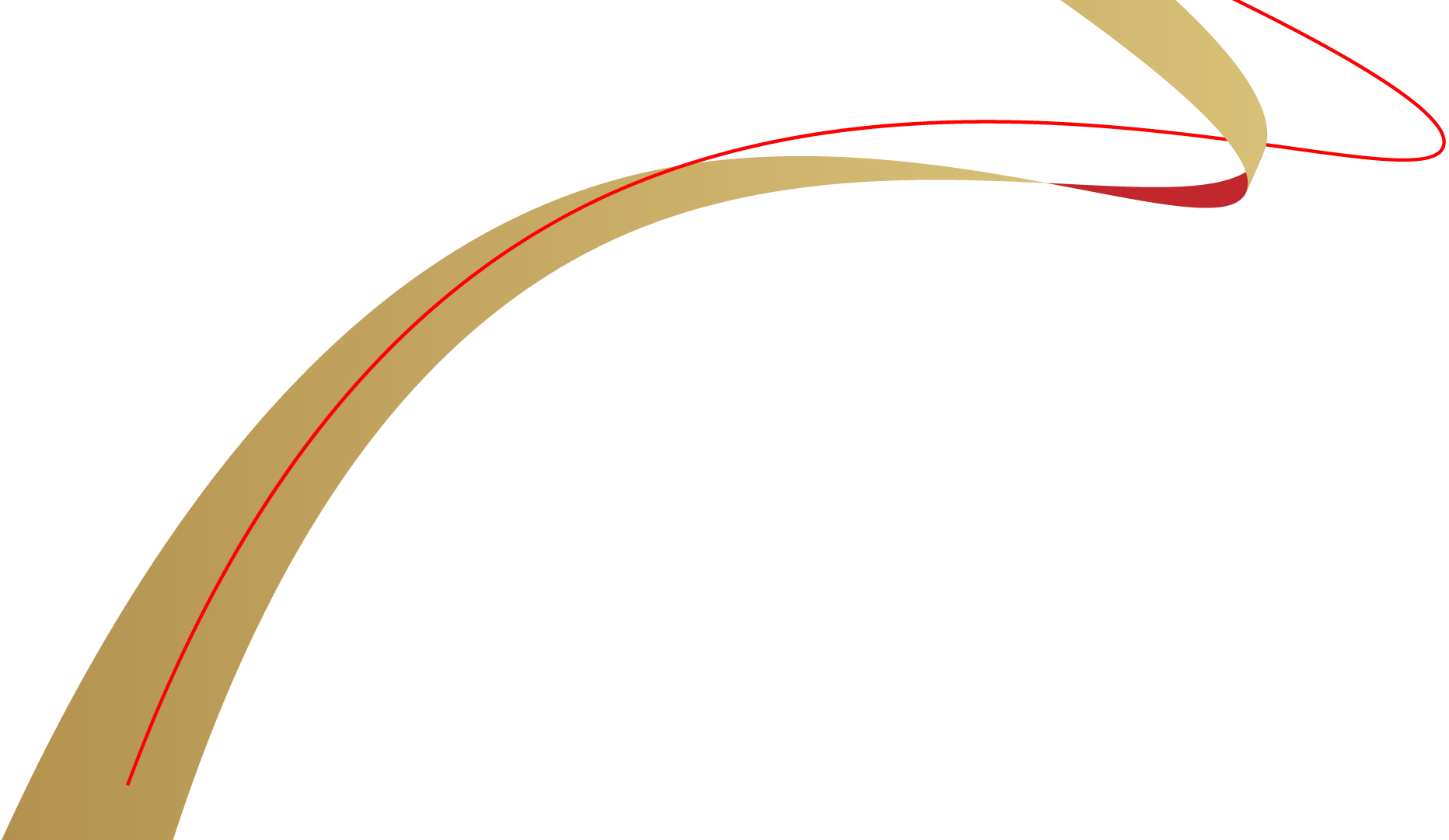 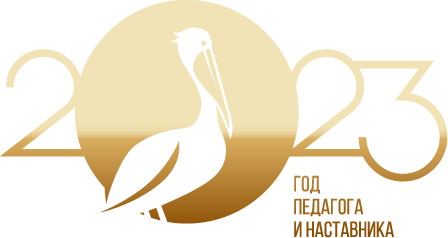 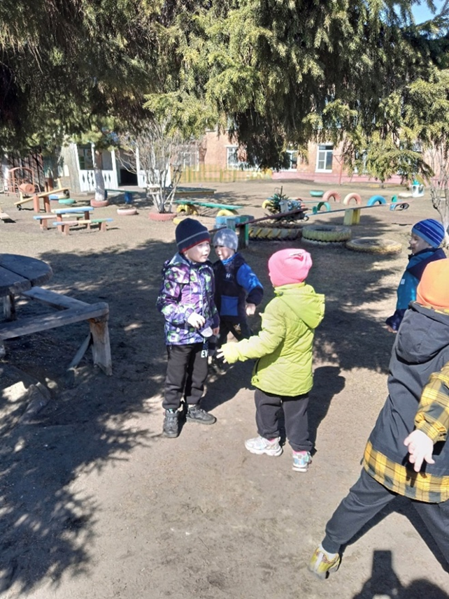 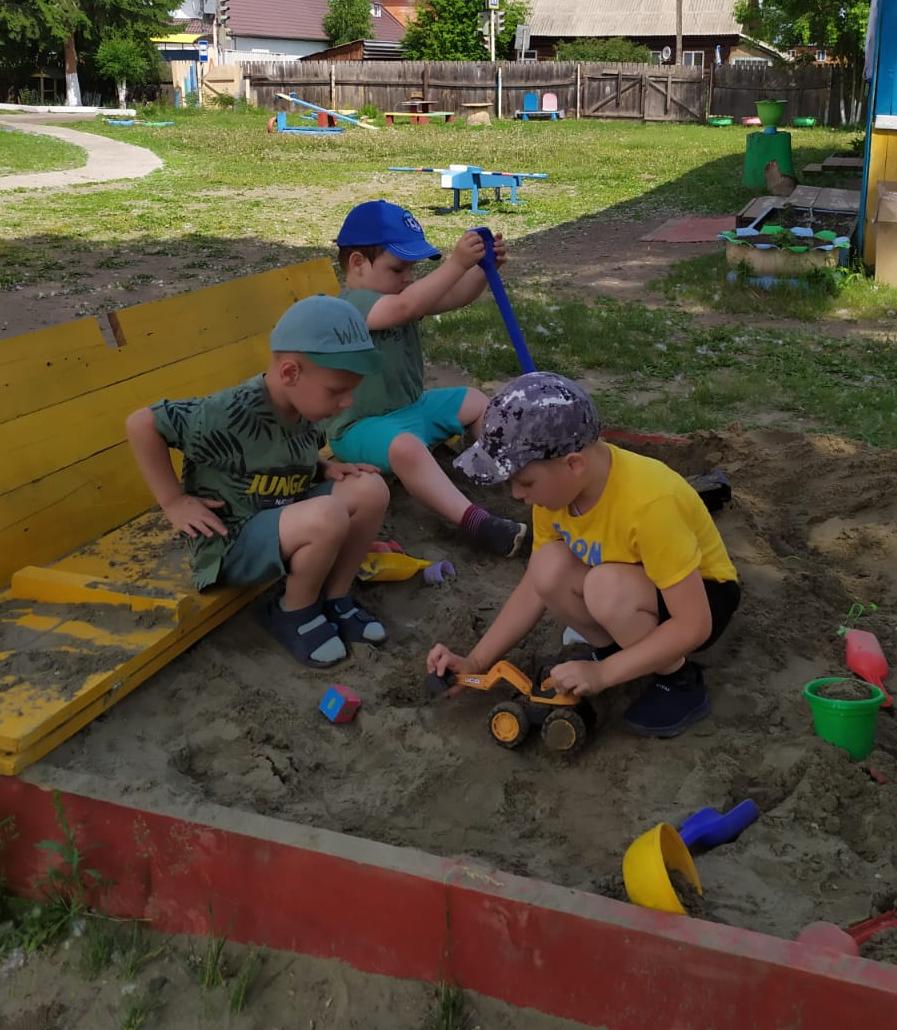 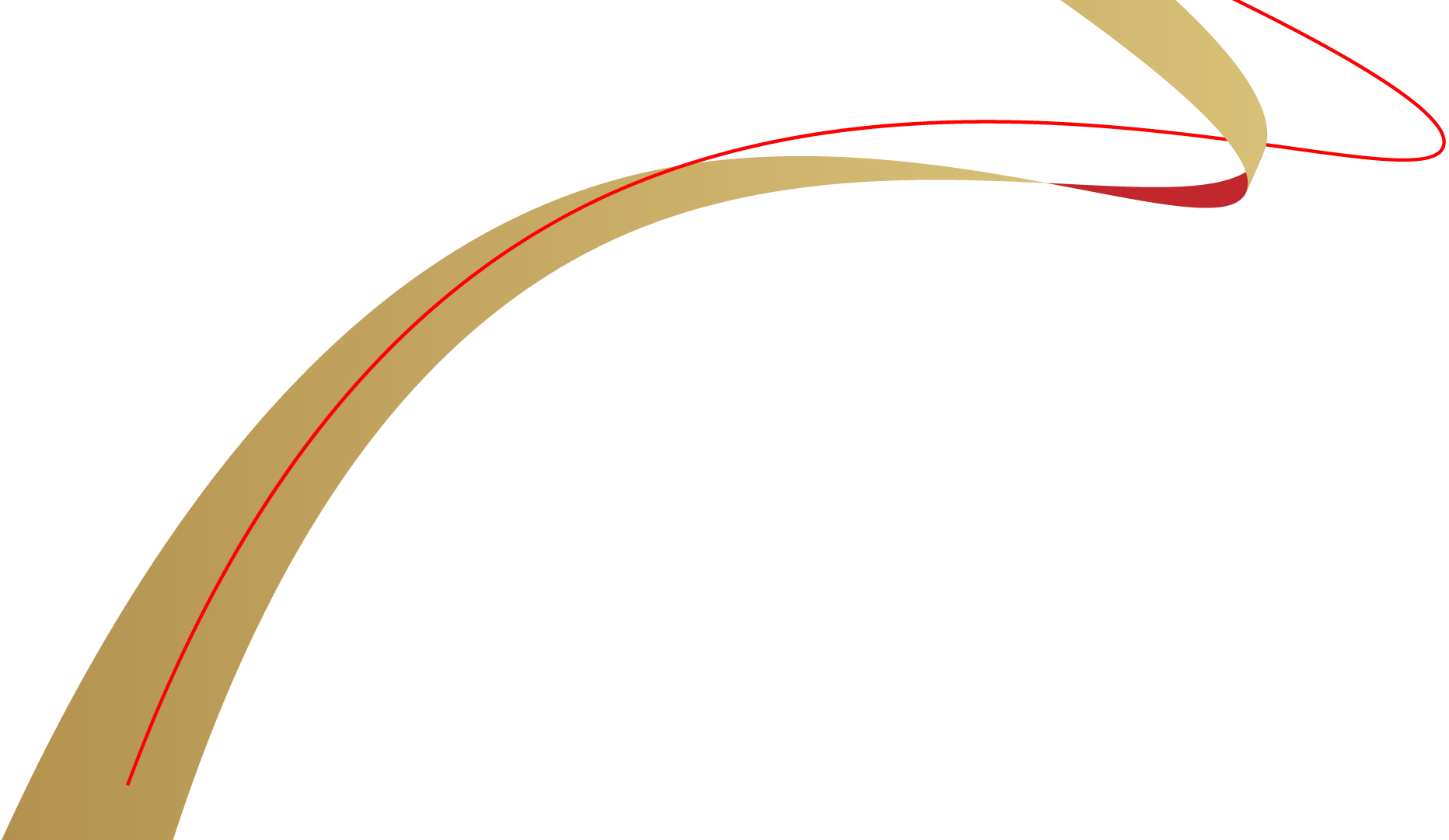 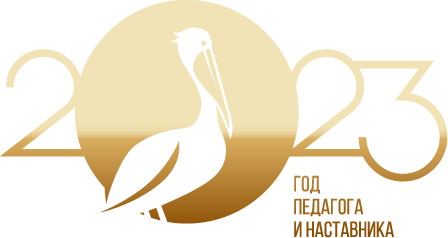 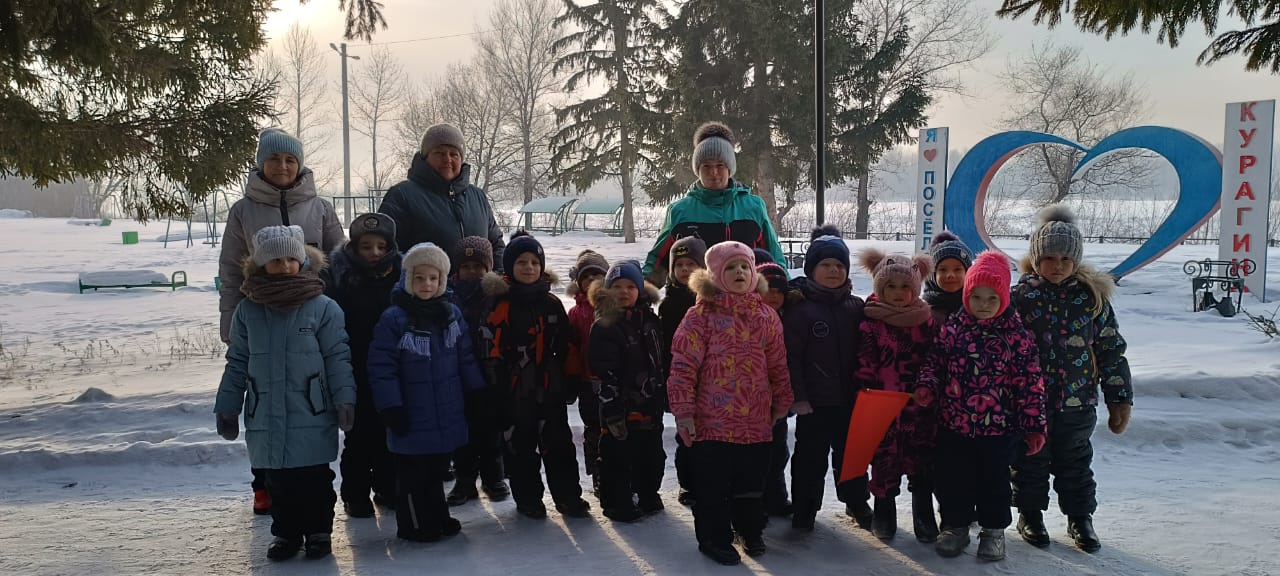 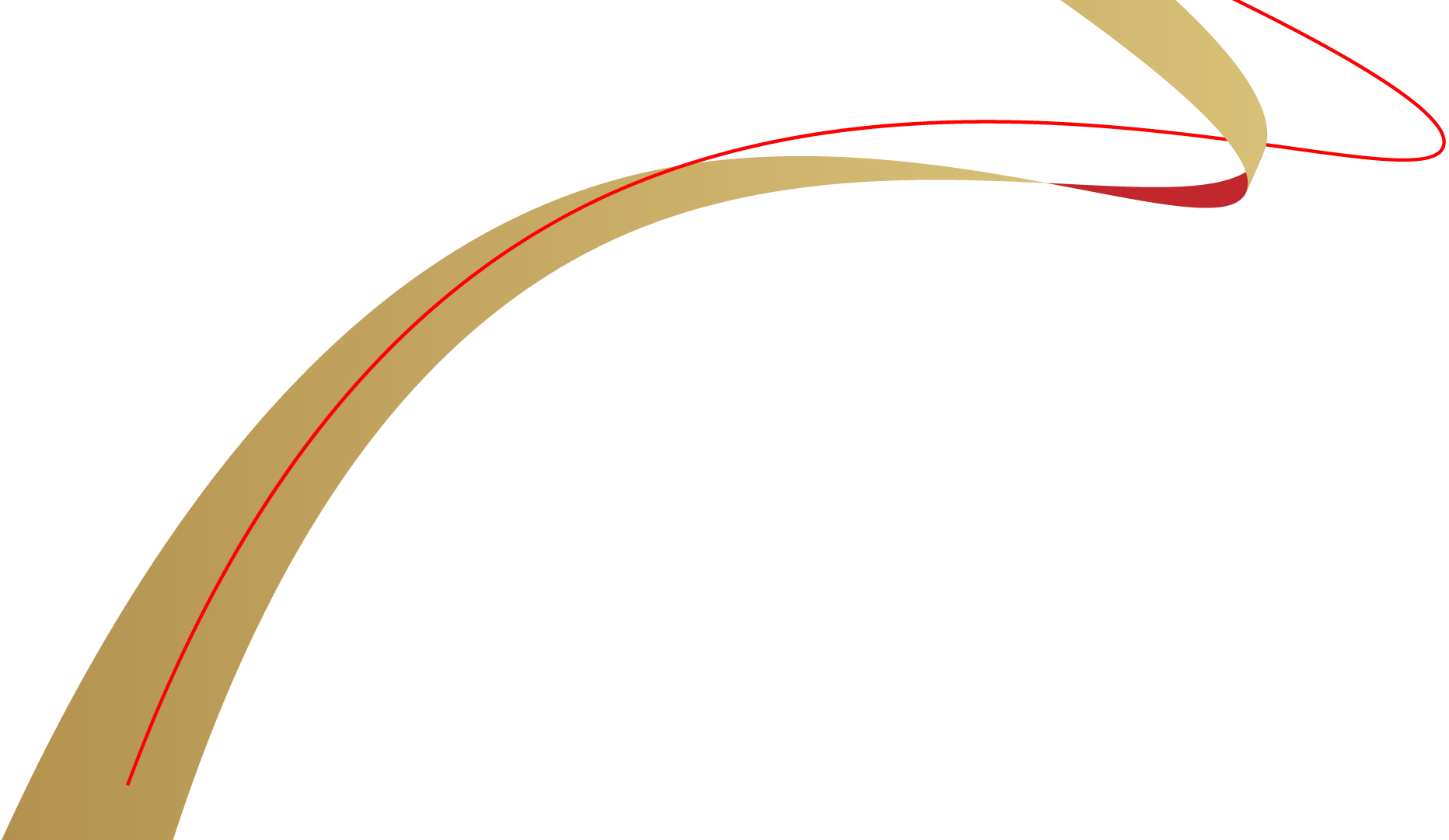 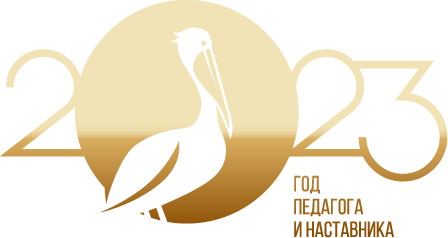 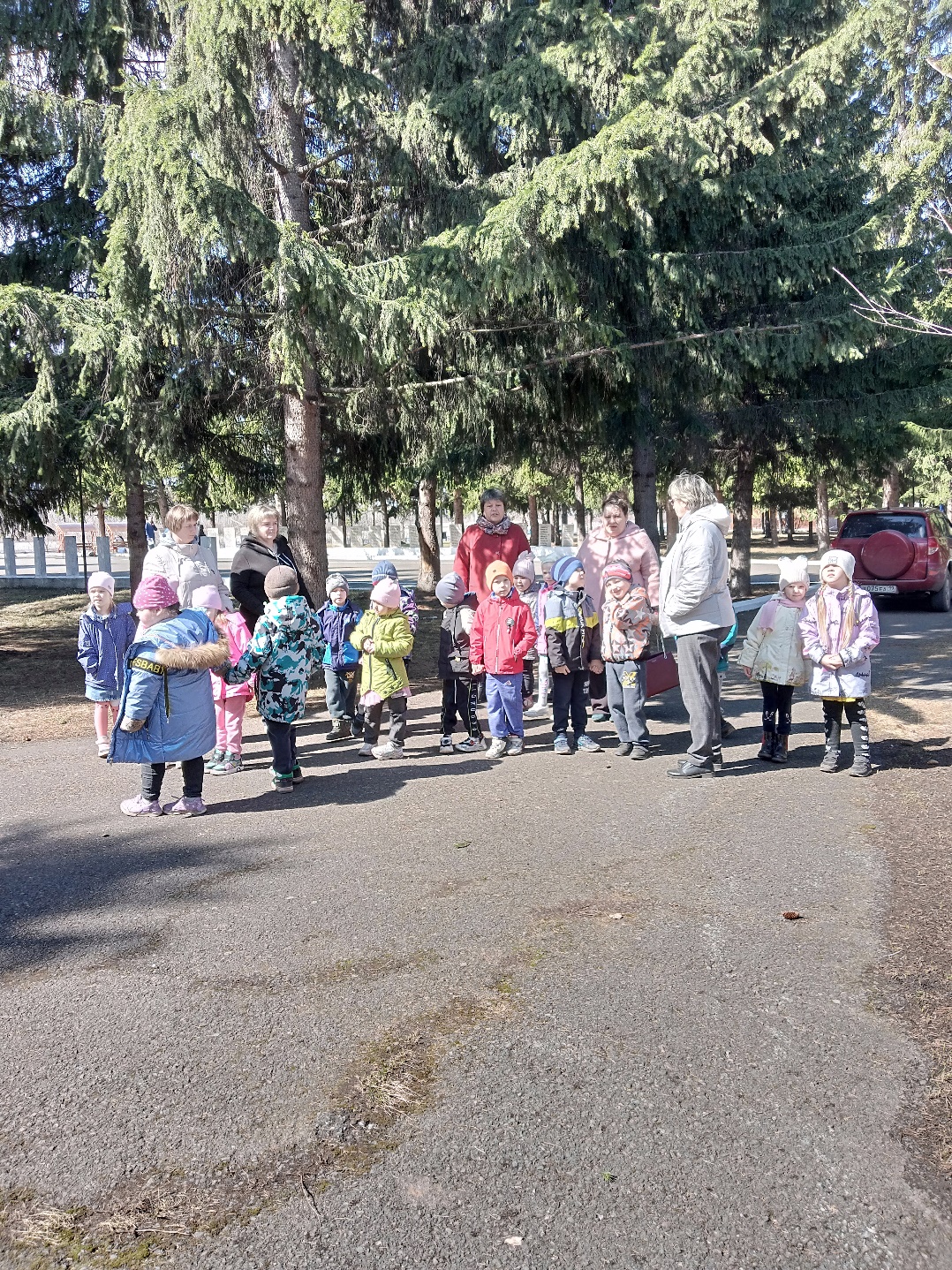 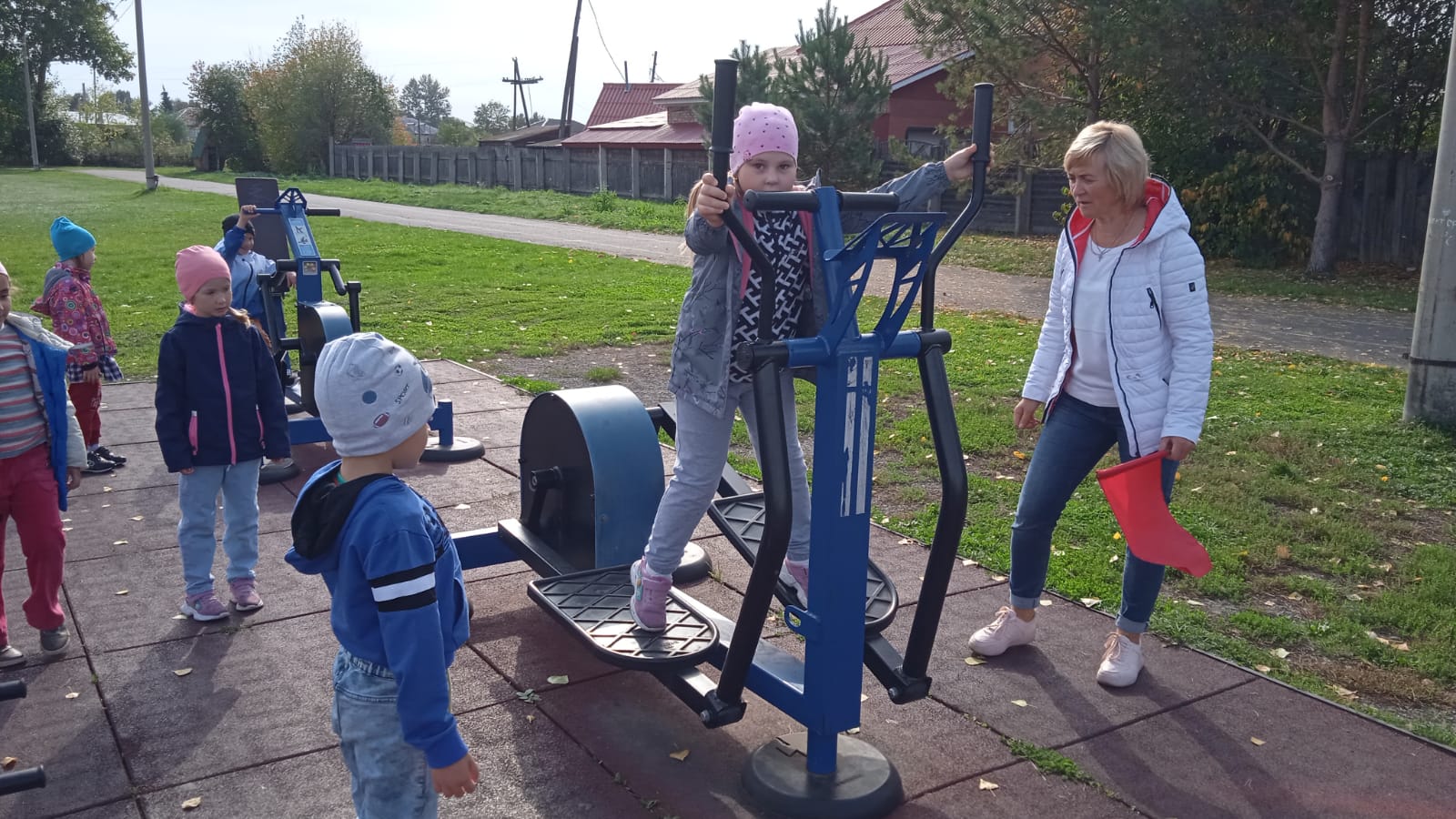 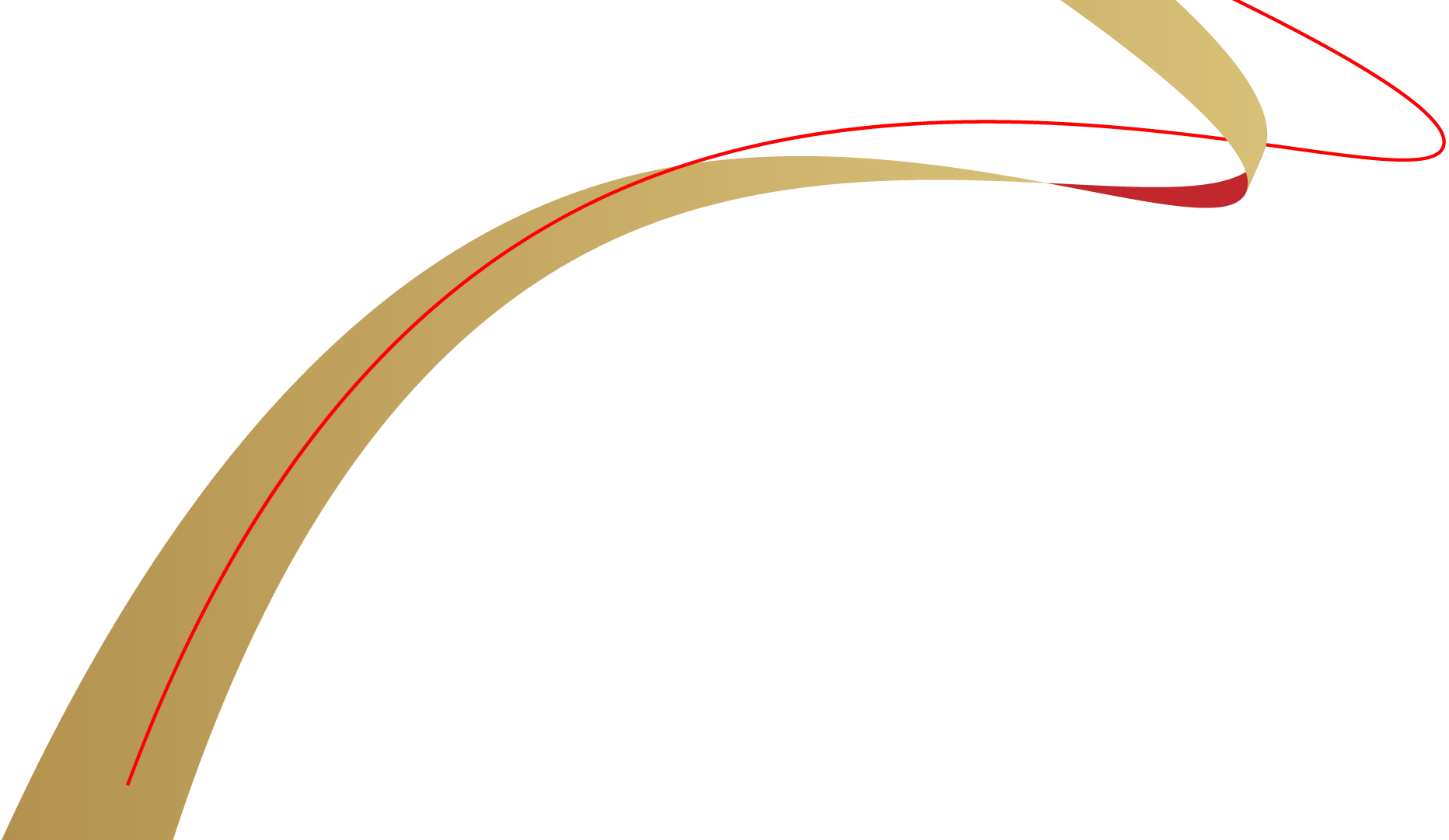 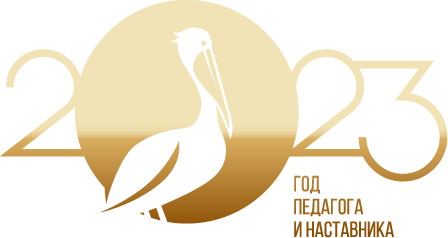 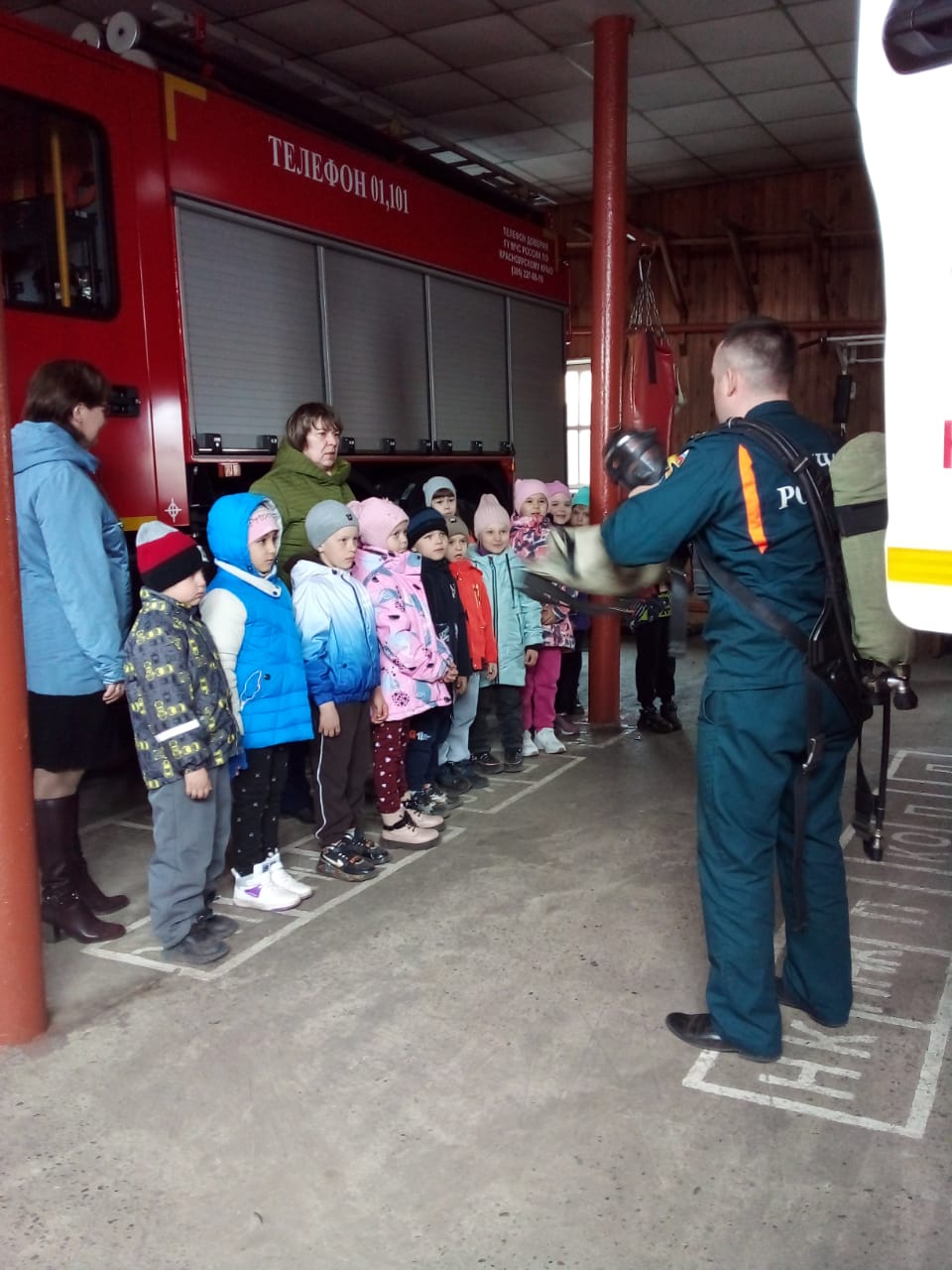 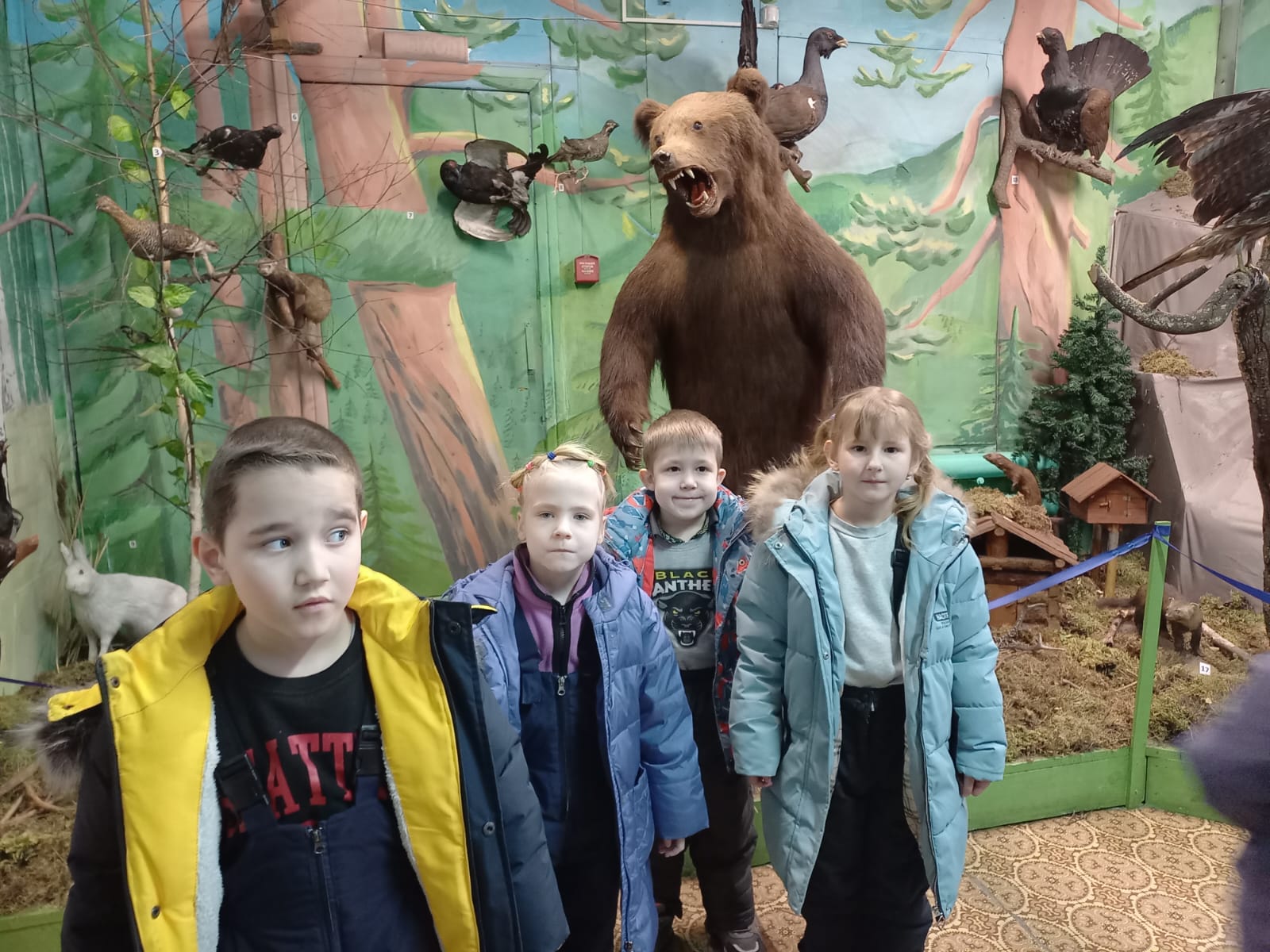 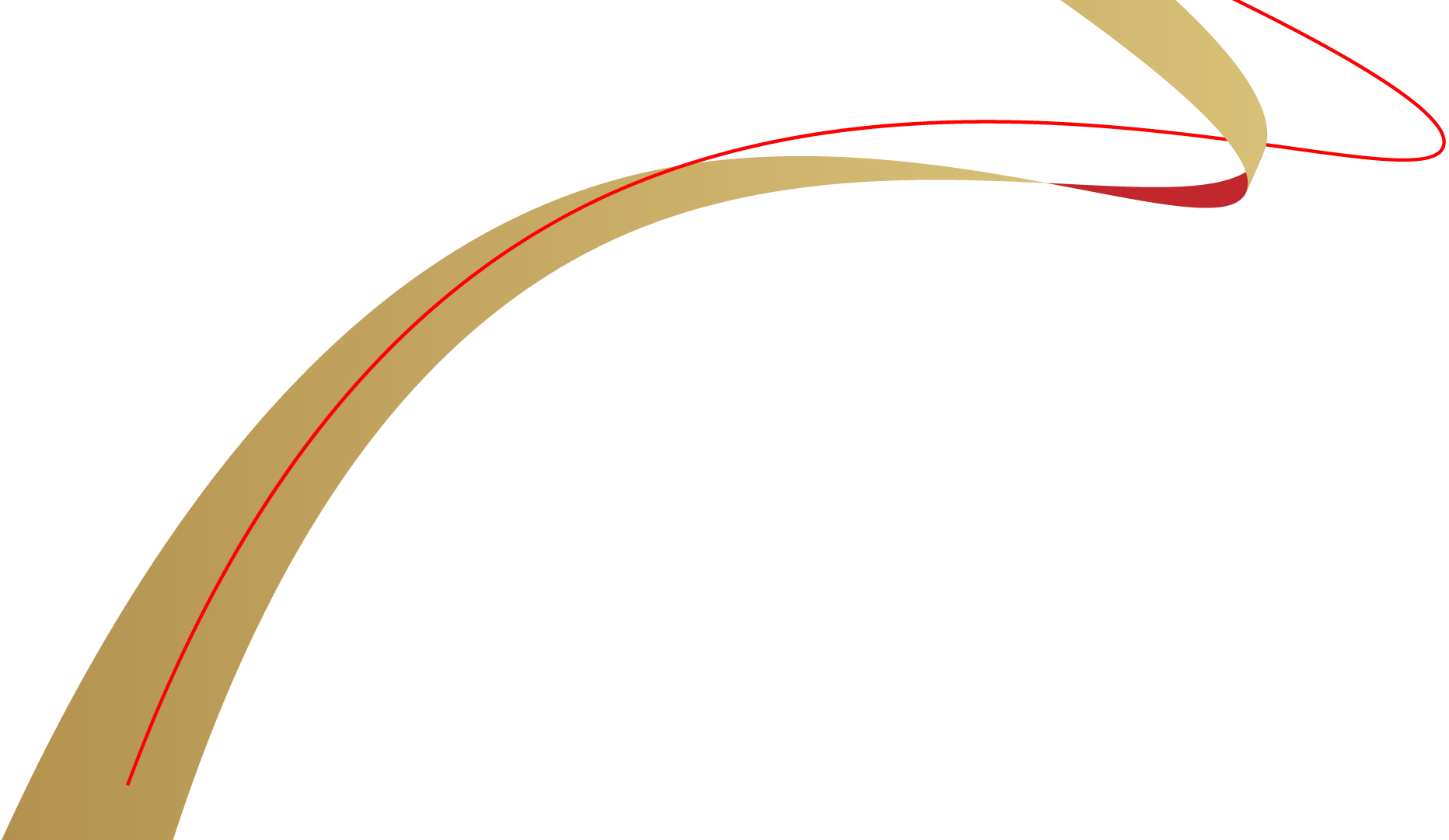 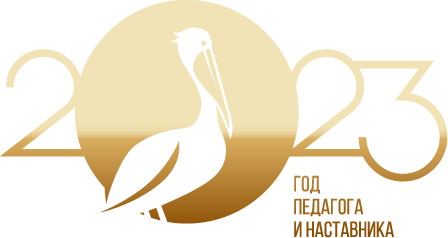 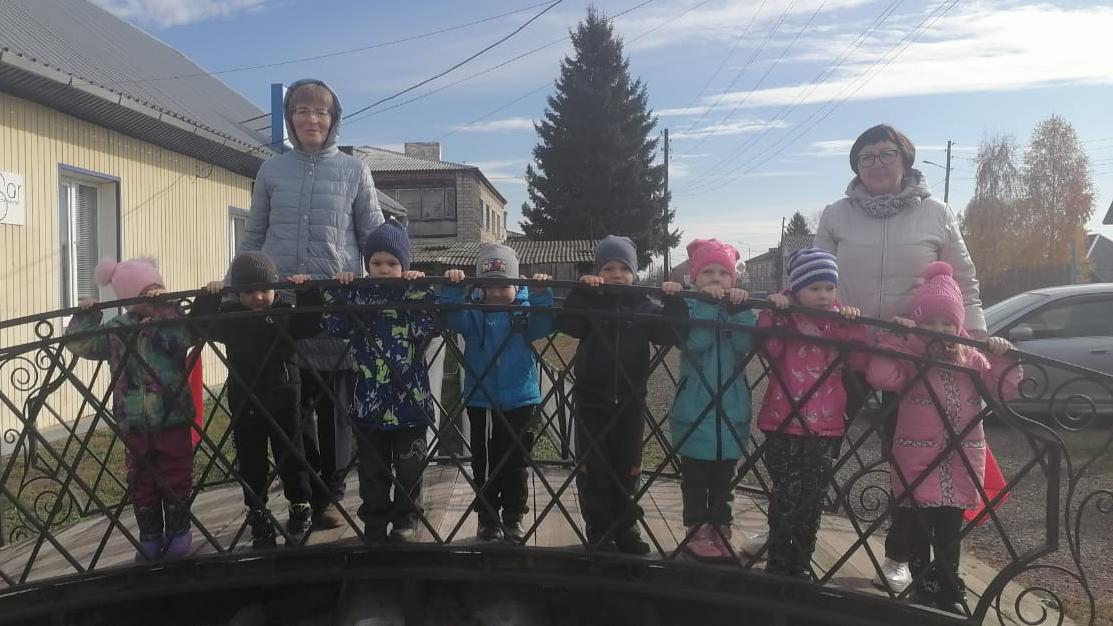 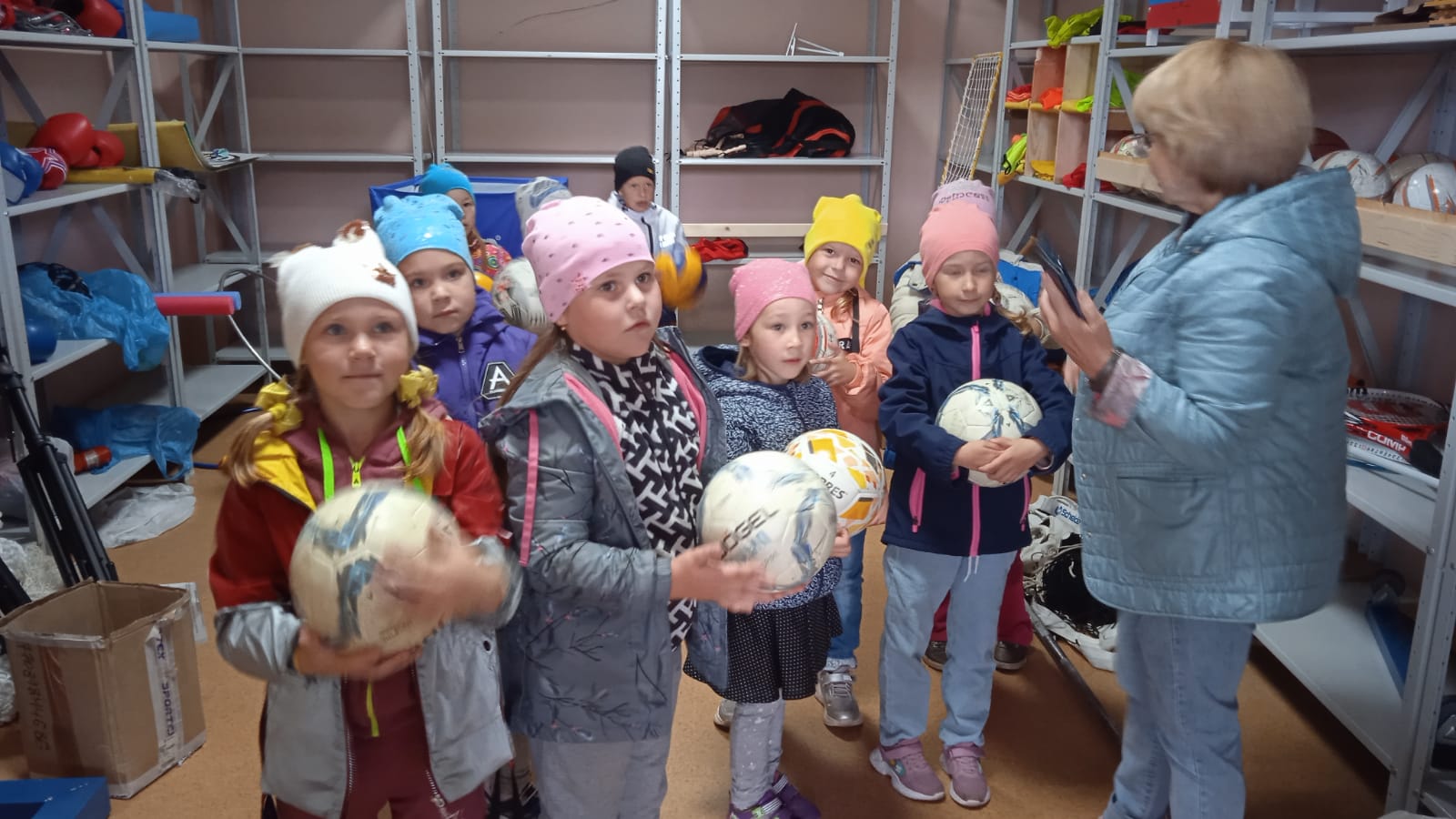 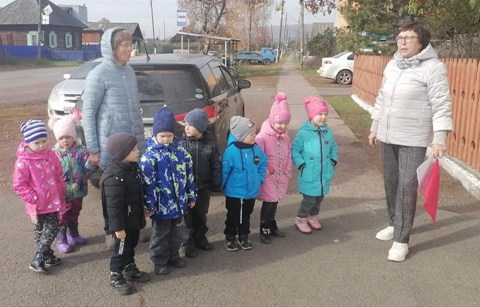